MINGLE QUESTION:
What's one incredible food or drink you've had recently?
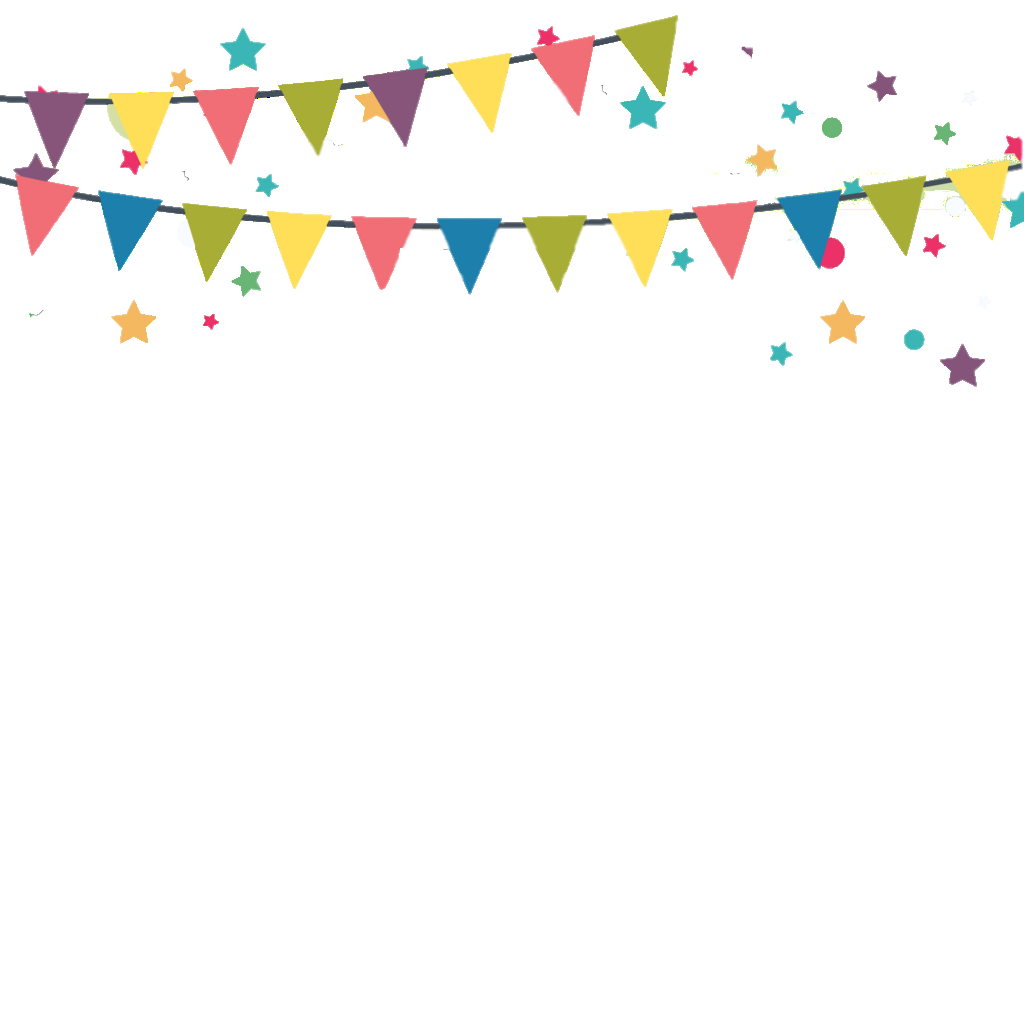 CELEBRATING
         6  MONTHS !!!
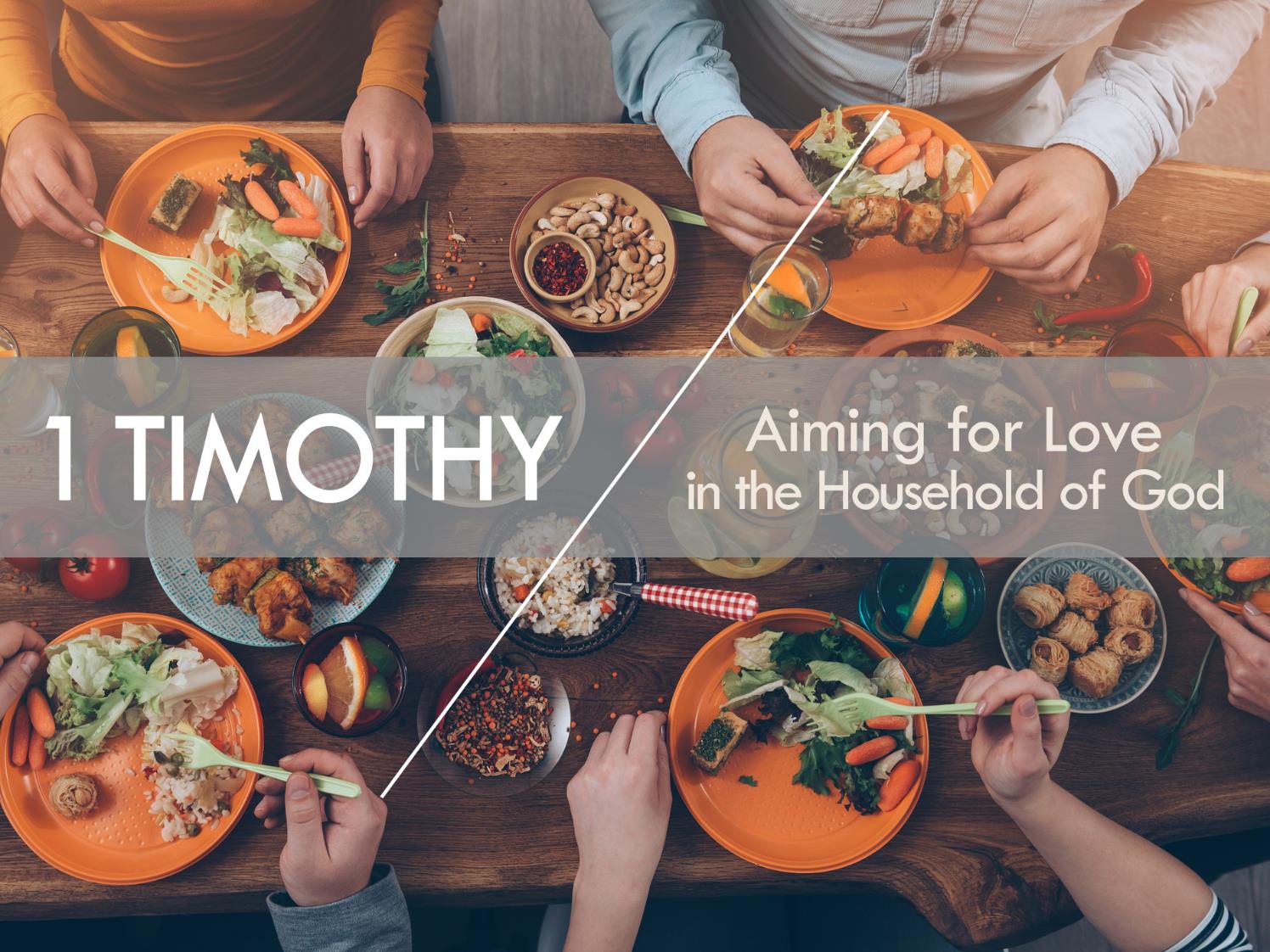 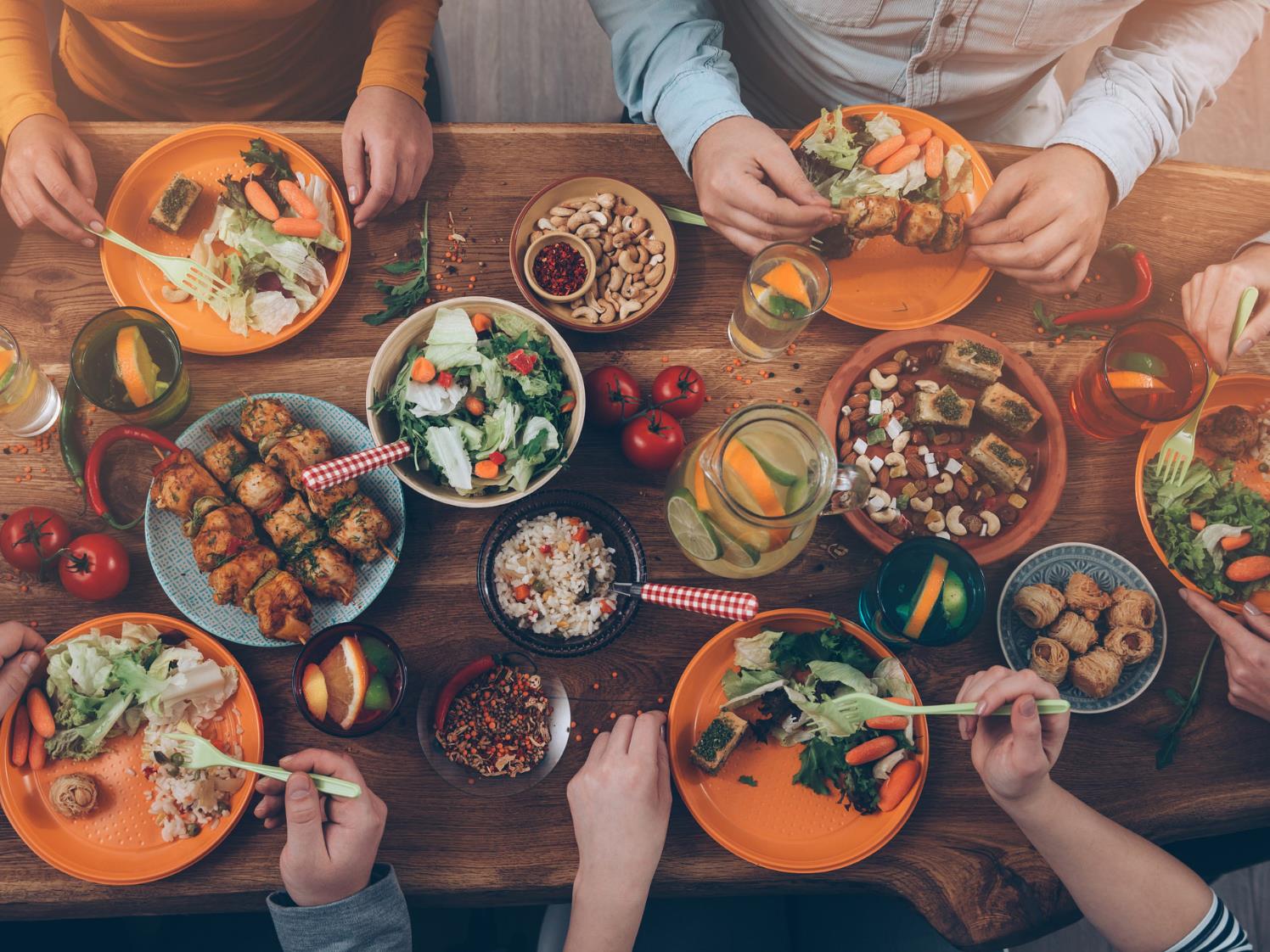 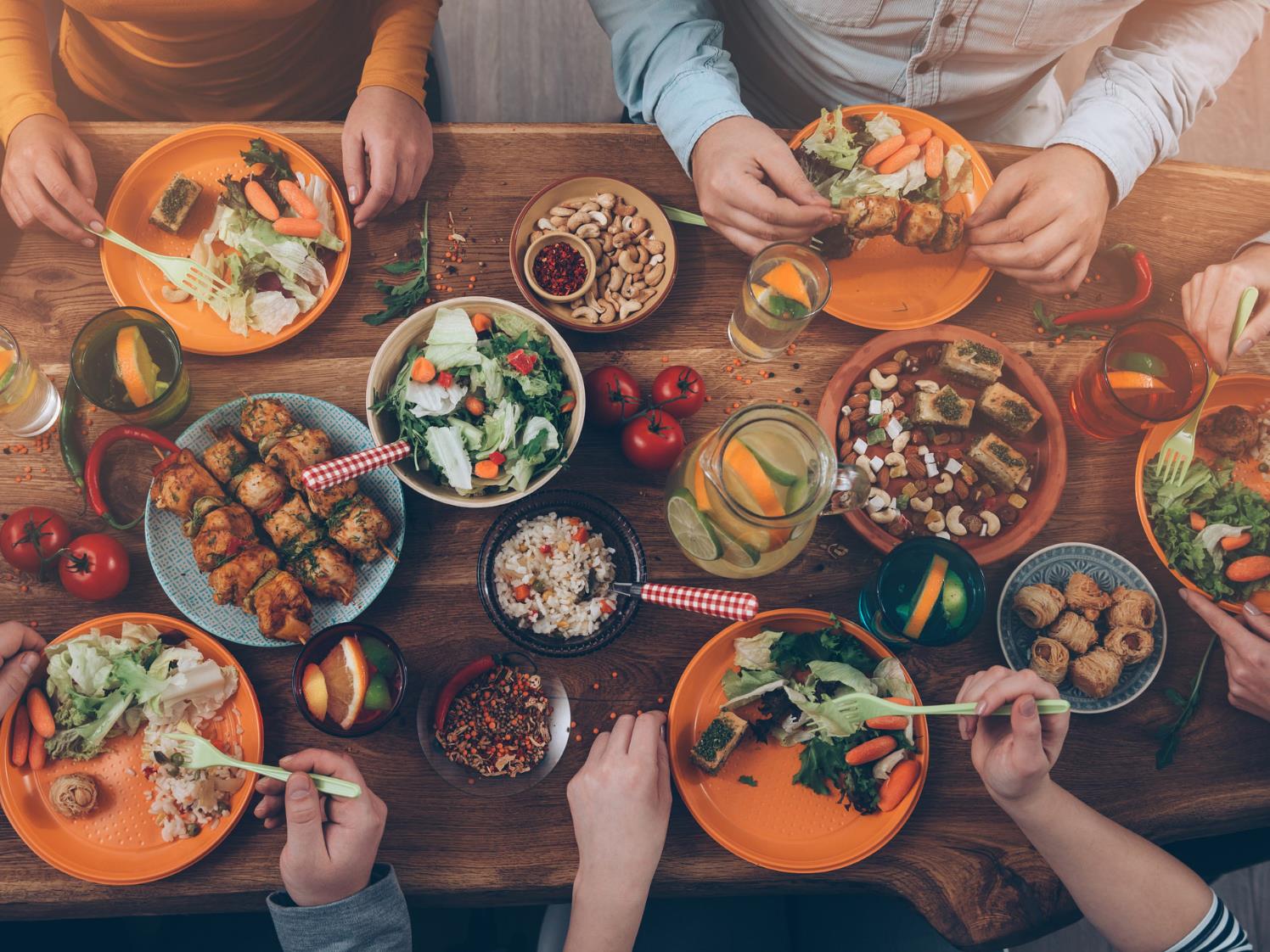 Those who divide the world into two groups.
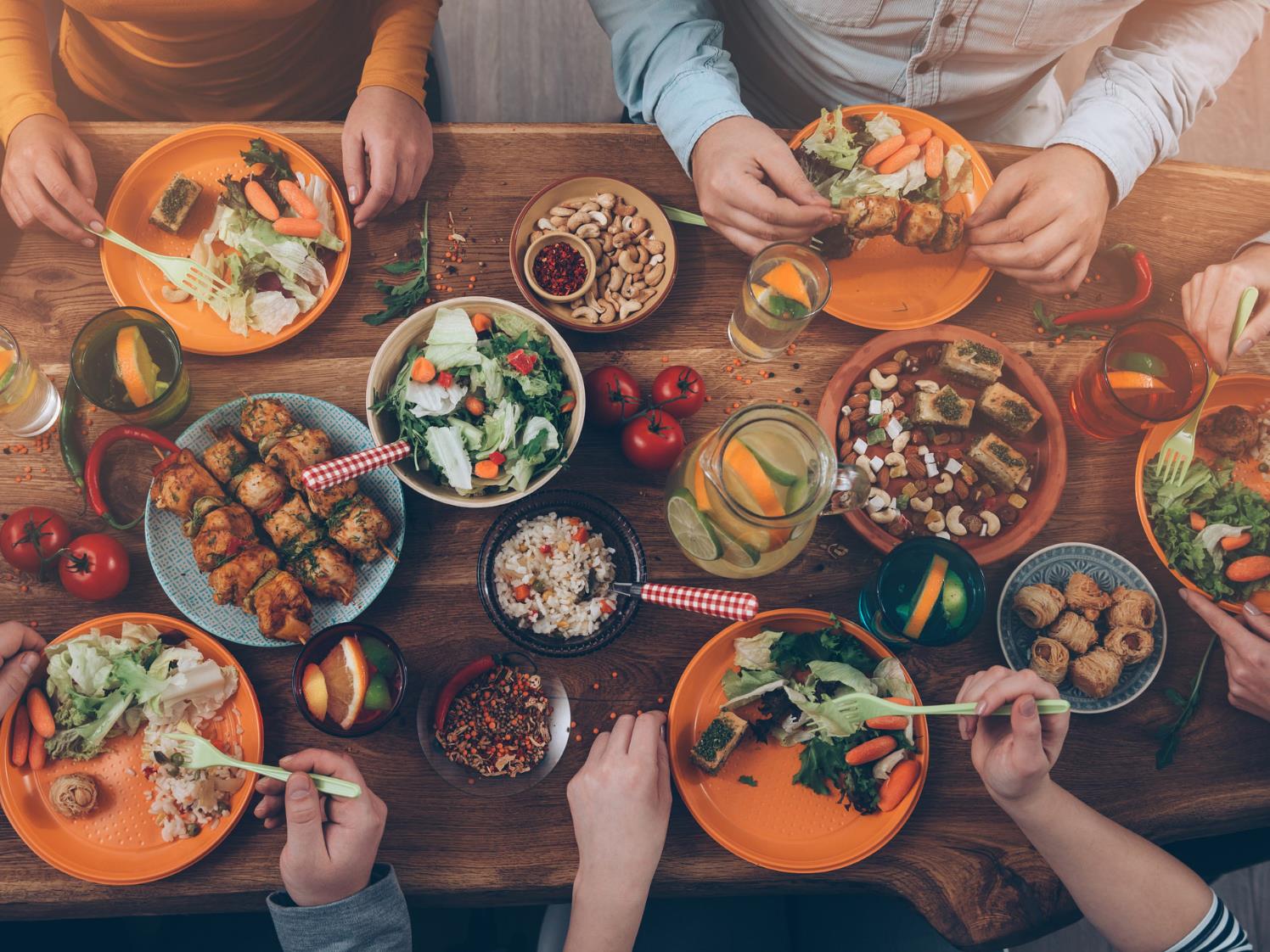 Those who don’t divide the world into two groups.
Those who divide the world into two groups.
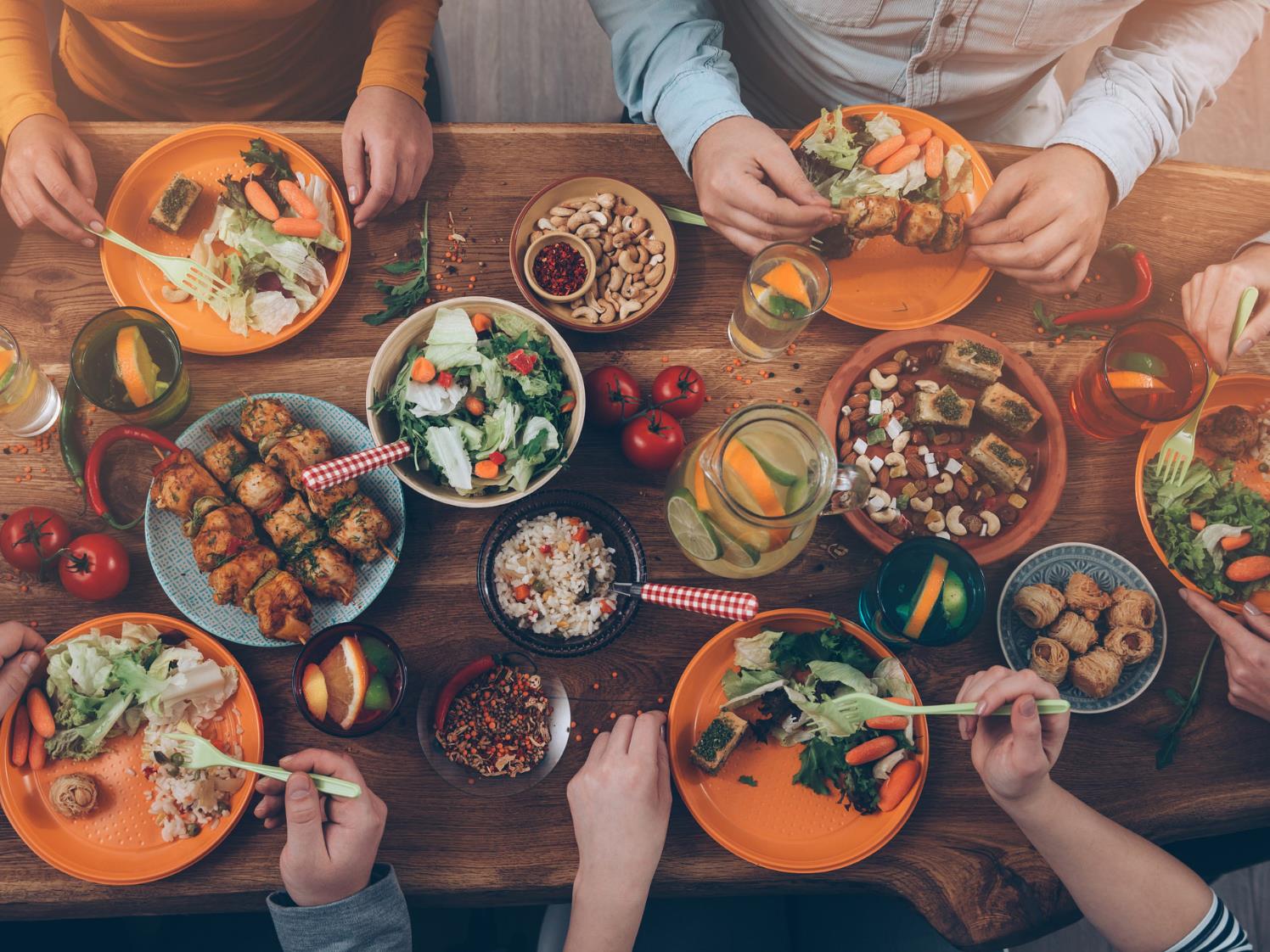 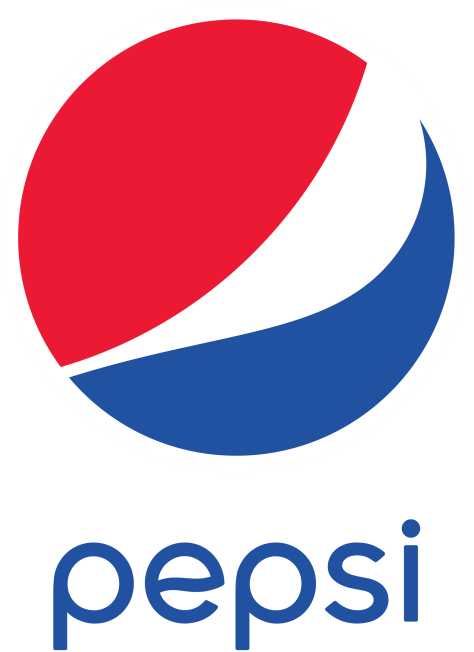 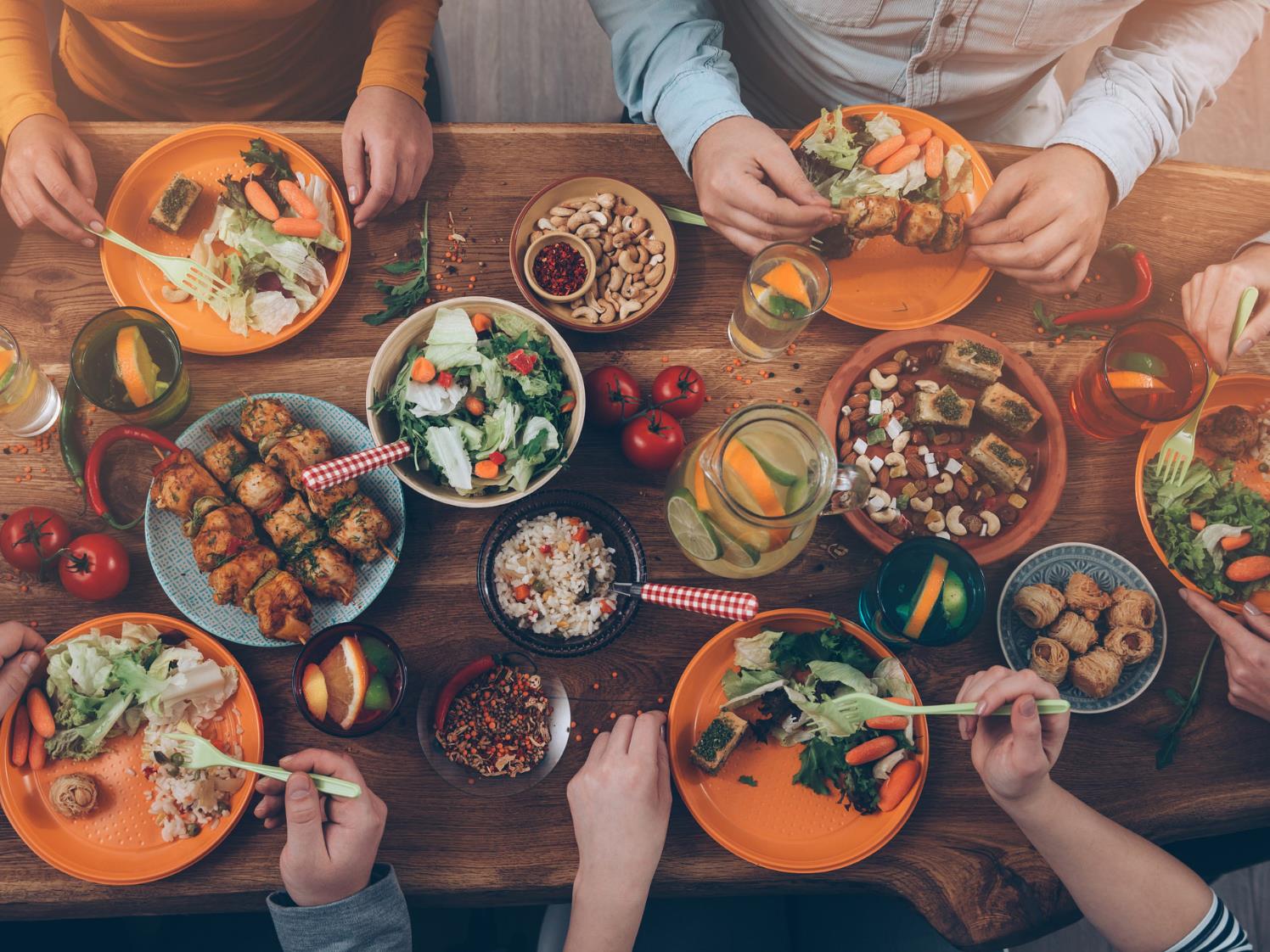 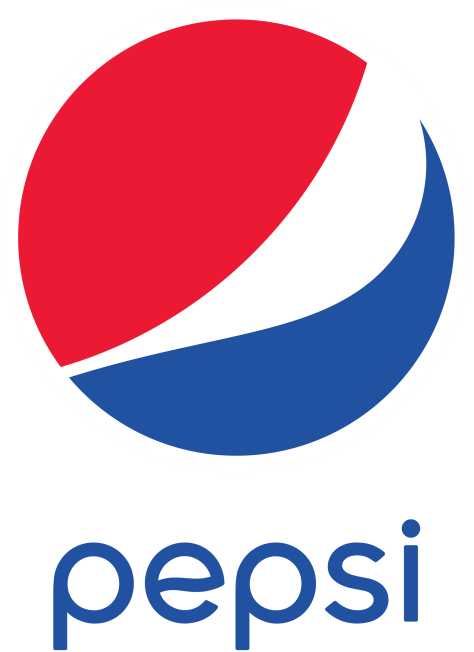 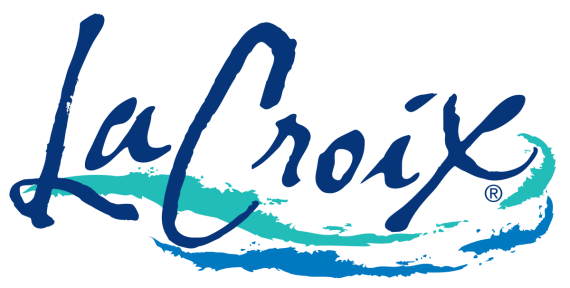 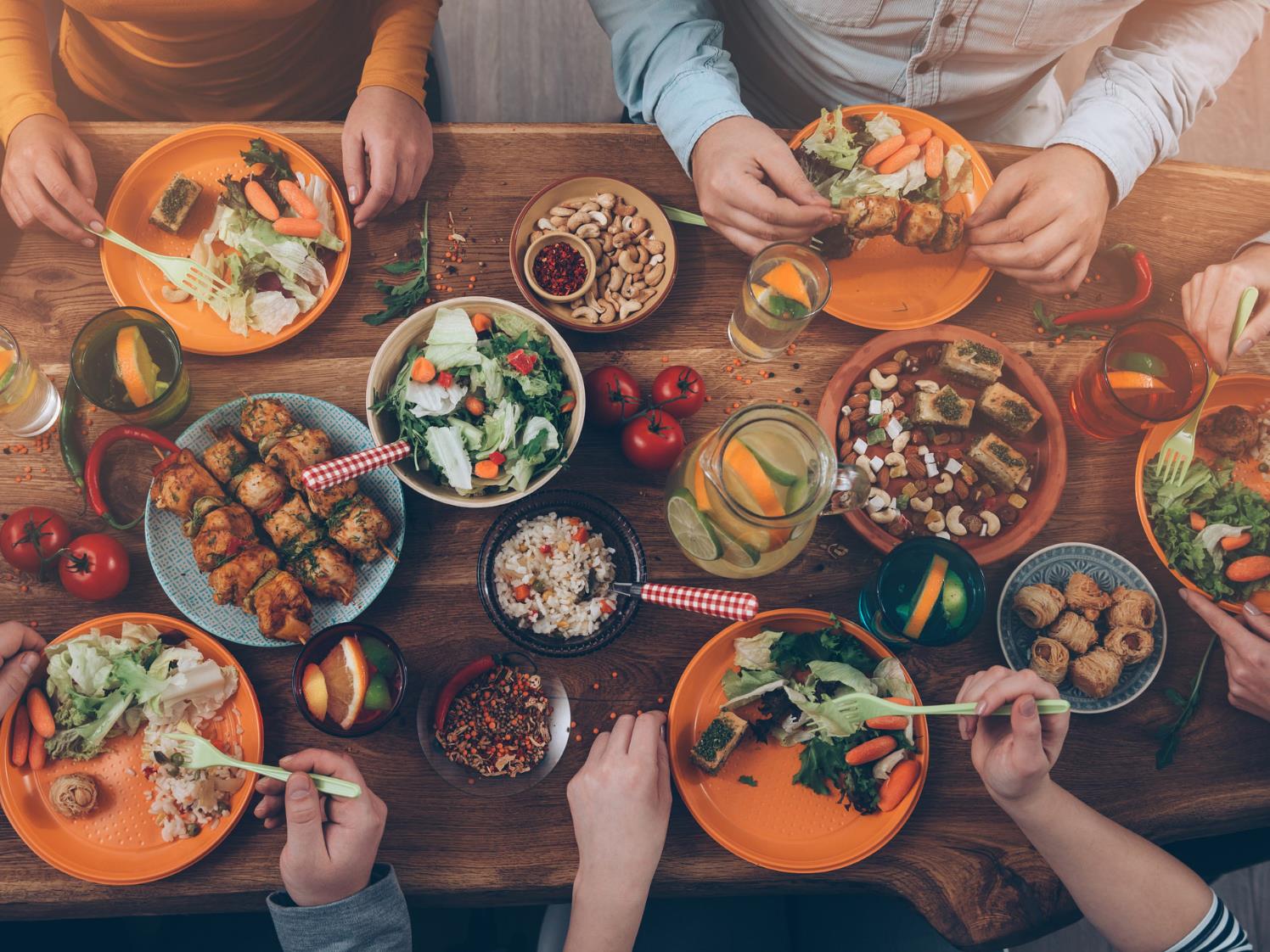 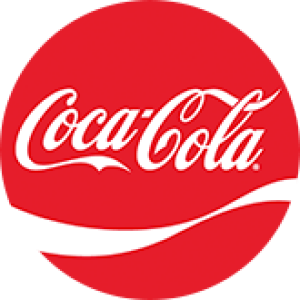 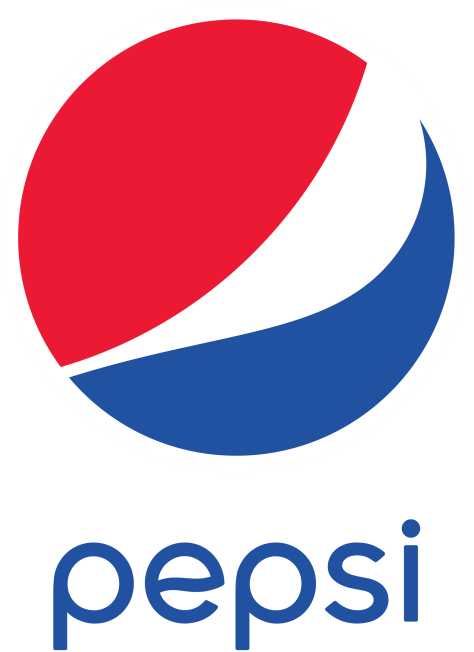 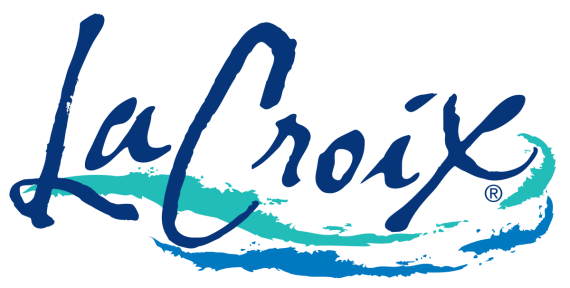 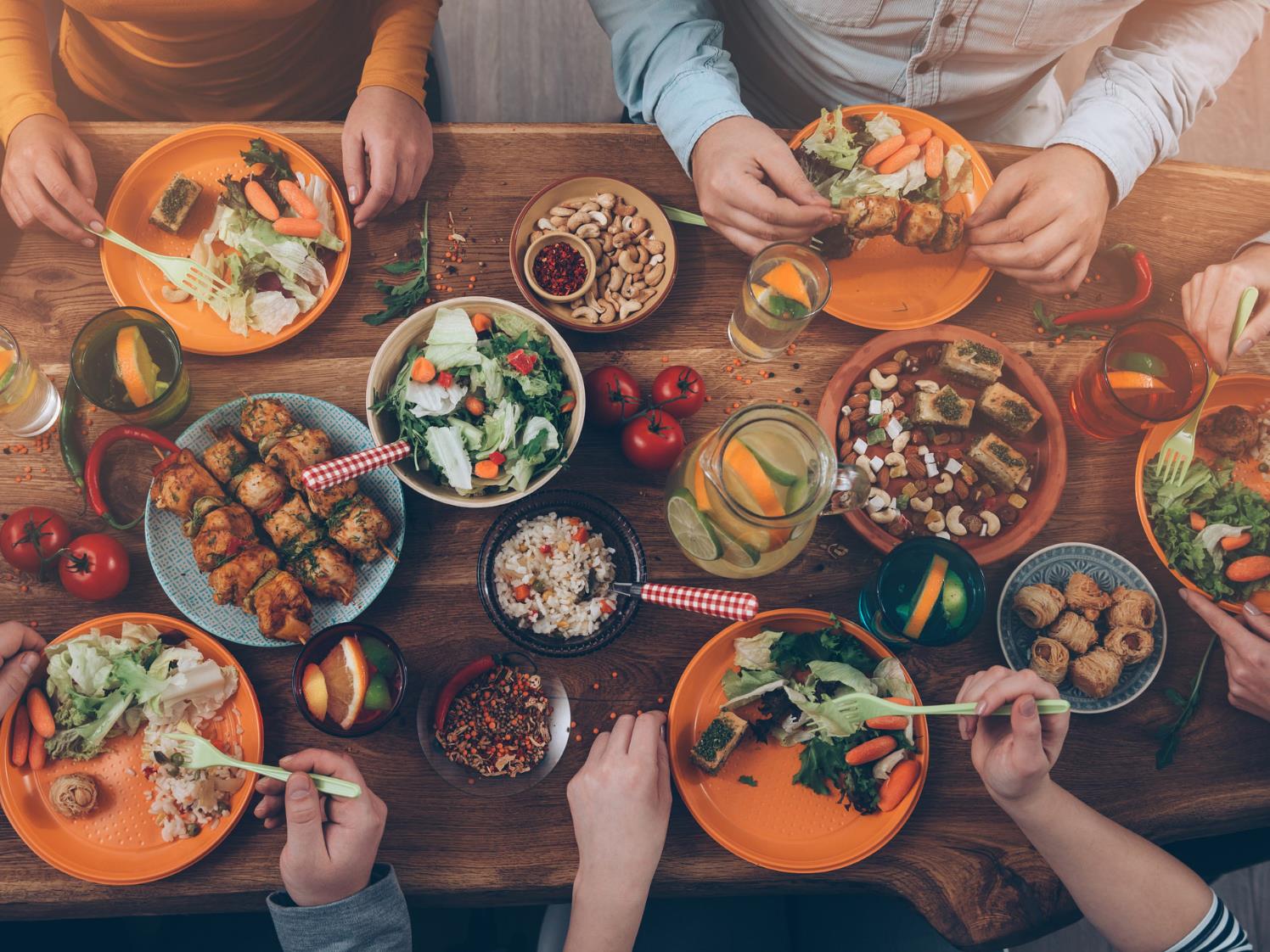 Ascetics
Hedonists
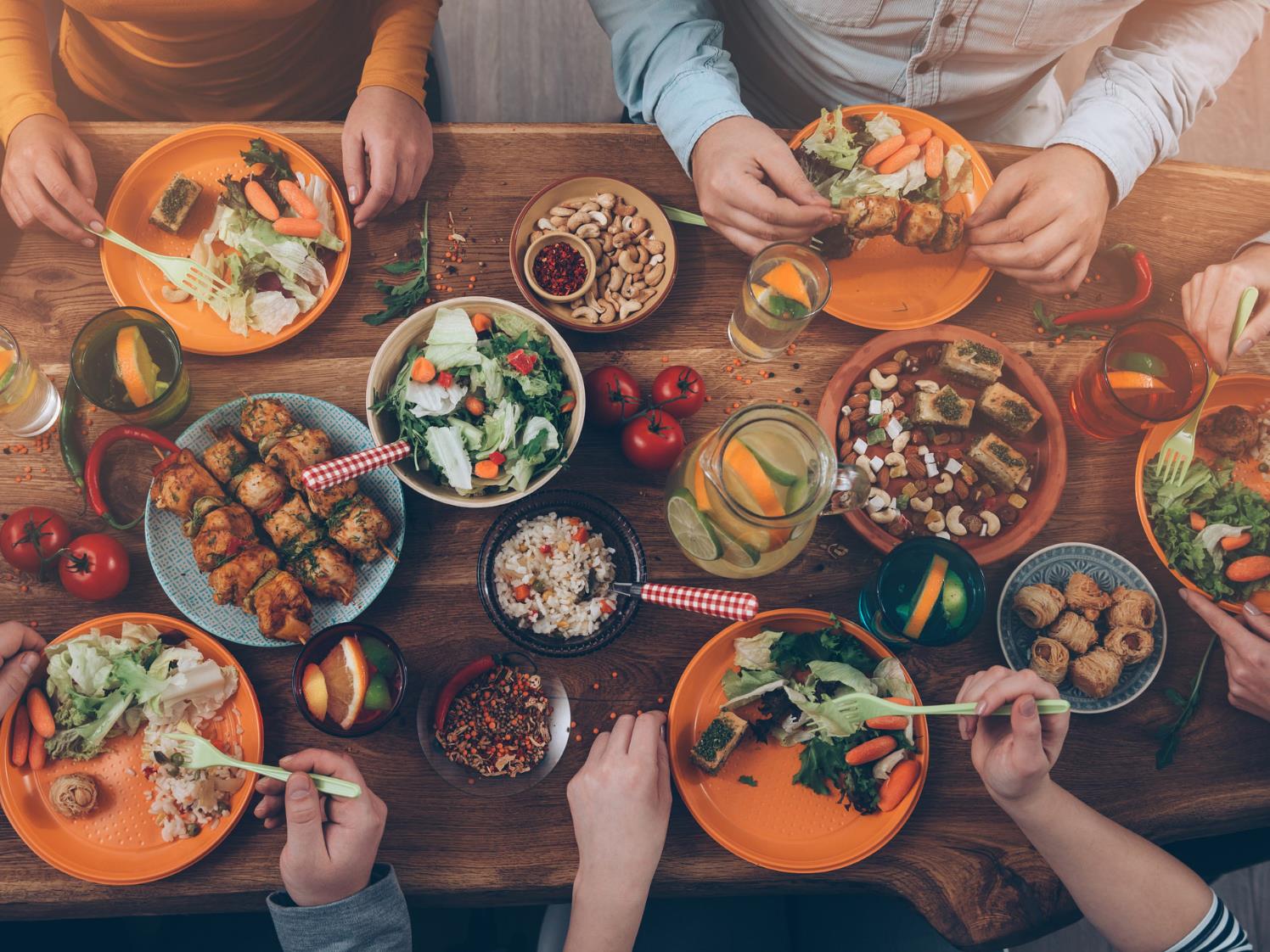 Ascetics
Hedonists
In the world & of the world
Out of the world & not of the world
In the world but 
not of the world (Jn 17)
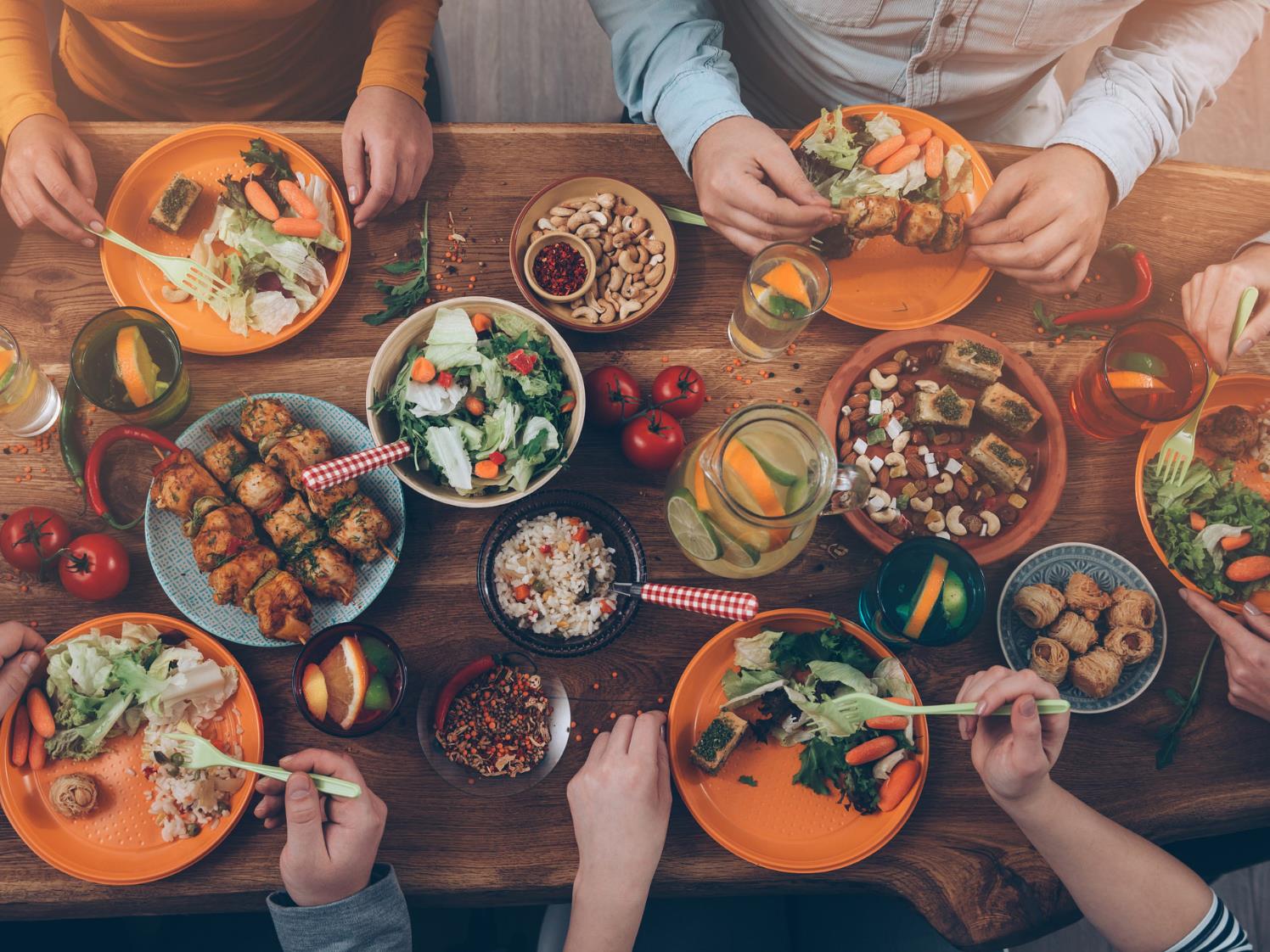 Ascetics
Hedonists
In the world & of the world

Irreligious
Out of the world & not of the world

Religious
In the world but 
not of the world (Jn 17)

Godly
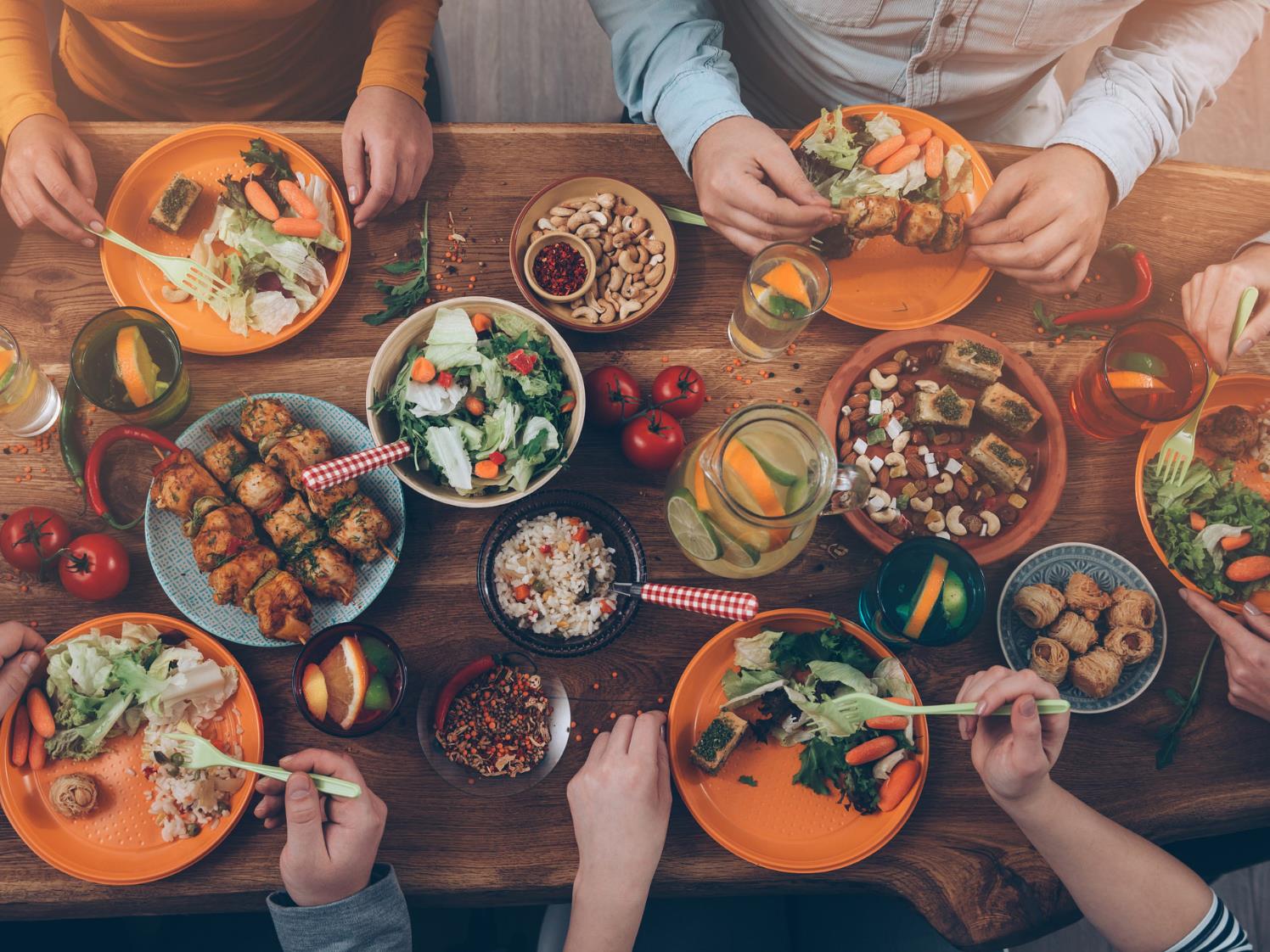 Ascetics
Hedonists
In the world & of the world

Irreligious

Overindulgence Feasting
Epicureans
Out of the world & not of the world

Religious

Somberness
Fasting
Stoics
In the world but 
not of the world (Jn 17)

Godly

Celebration & Somberness,
Fasting & Feasting
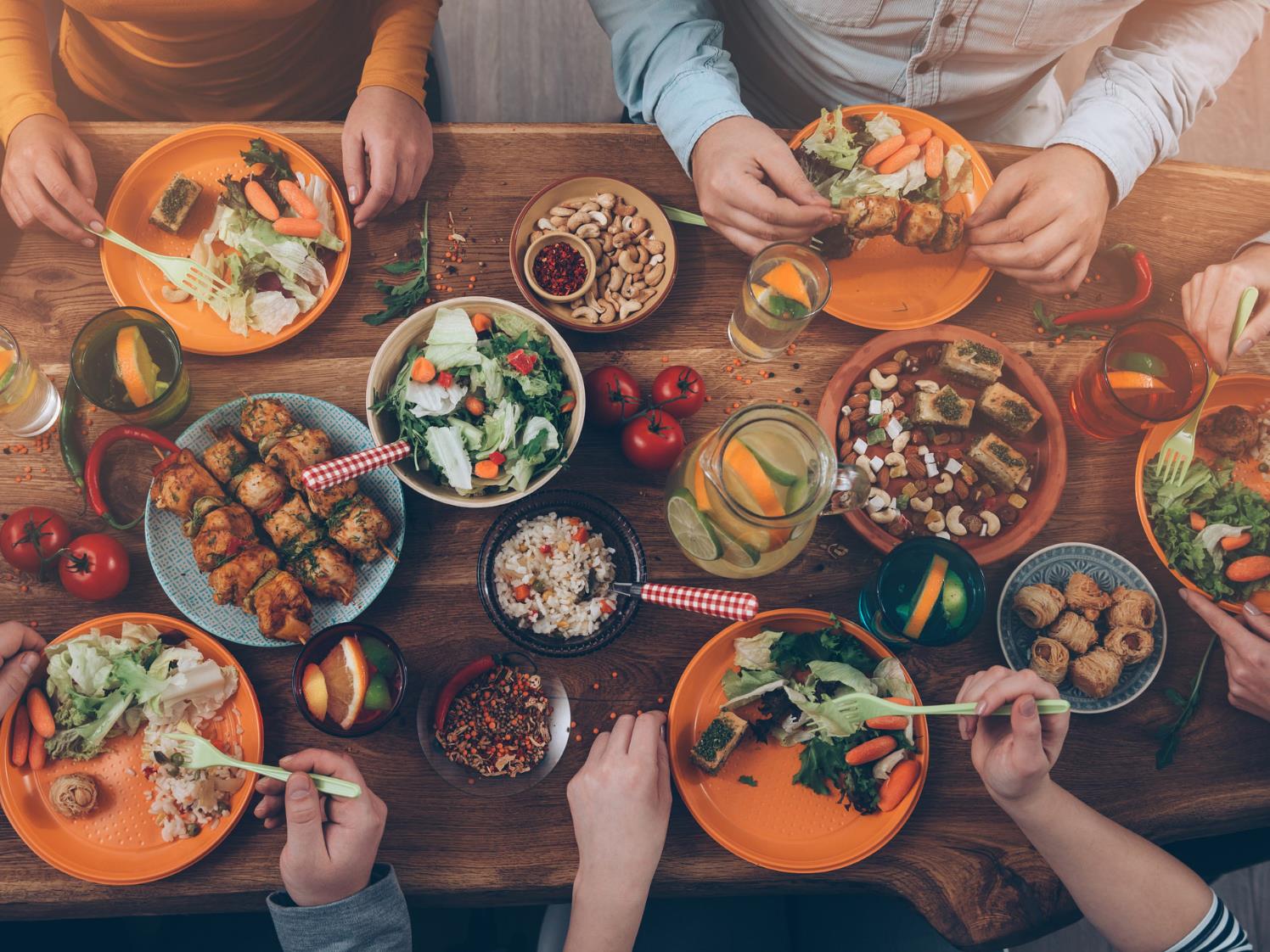 Ascetics
Hedonists
In the world & of the world

Irreligious

Examples:
Tax collectors 
Prostitutes
“Sinners” 
Younger prodigal son/brother
Out of the world & not of the world

Religious

Examples:
Pharisees
Scribes 
Lawyers
Older son/brother
In the world but 
not of the world (Jn 17)

Godly

Examples:
Generous Father
in Prodigal Parable
All things to all people (1 Cor 9)
Not conforming to the pattern of this world (Rom 12)
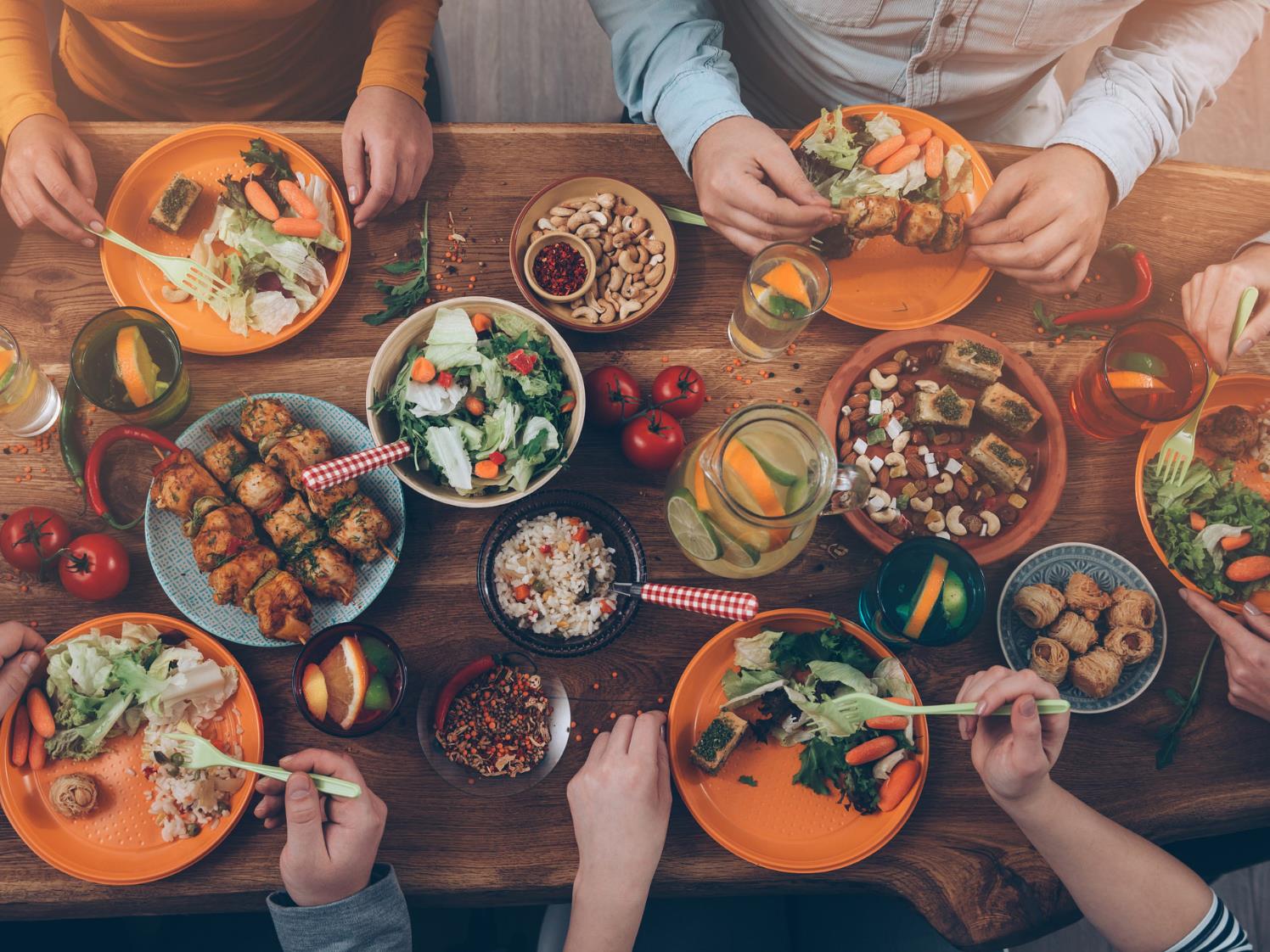 Ascetics
Hedonists
In the world & of the world

Irreligious

Dangers:
Accommodation
Heresy & Syncretism
Immorality
Self-Destruction
Subtraction from Scripture (Sadducees)
Out of the world & not of the world

Religious

Dangers:
Alienation
Christian Ghettos
Self-righteousness
Self-Protection
Addition to 
Scripture (Pharisees)
In the world but 
not of the world (Jn 17)

Godly

Examples:
Generous Father
in Prodigal Parable
All things to all people (1 Cor 9)
Not conforming to the pattern of this world (Rom 12)
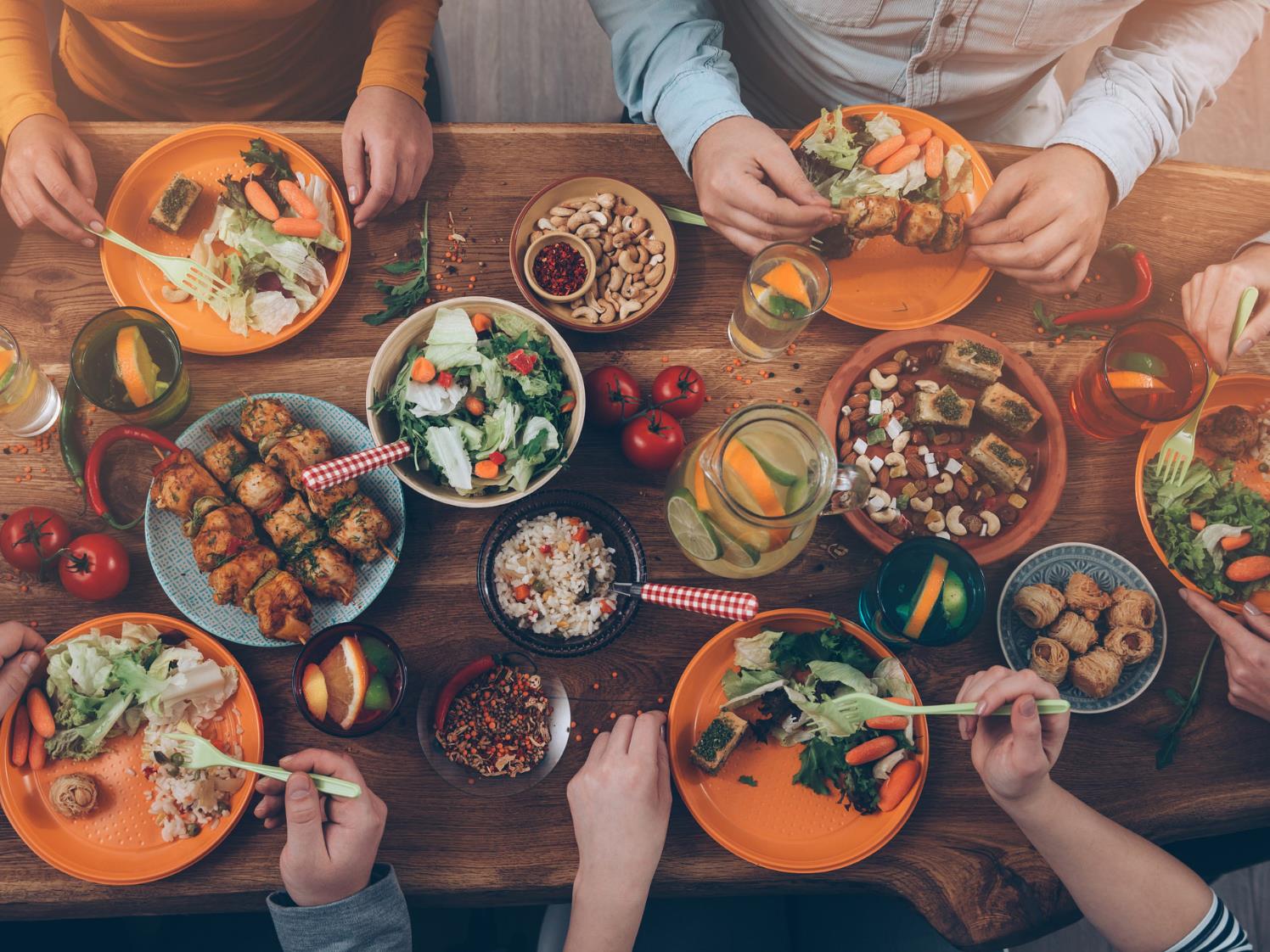 Ascetics
Hedonists
In the world & of the world

Irreligious


Modern Examples:
Liberal churches
Mainline 
Protestants 
(deeds but no 
Gospel words)
Out of the world & not of the world

Religious

Modern Examples:
Fundamentalists
Evangelical 
Protestants
(Gospel words 
but little deeds) 
Monks & Amish
Buddhism
Islam
Other world religions
In the world but 
not of the world (Jn 17)

Godly
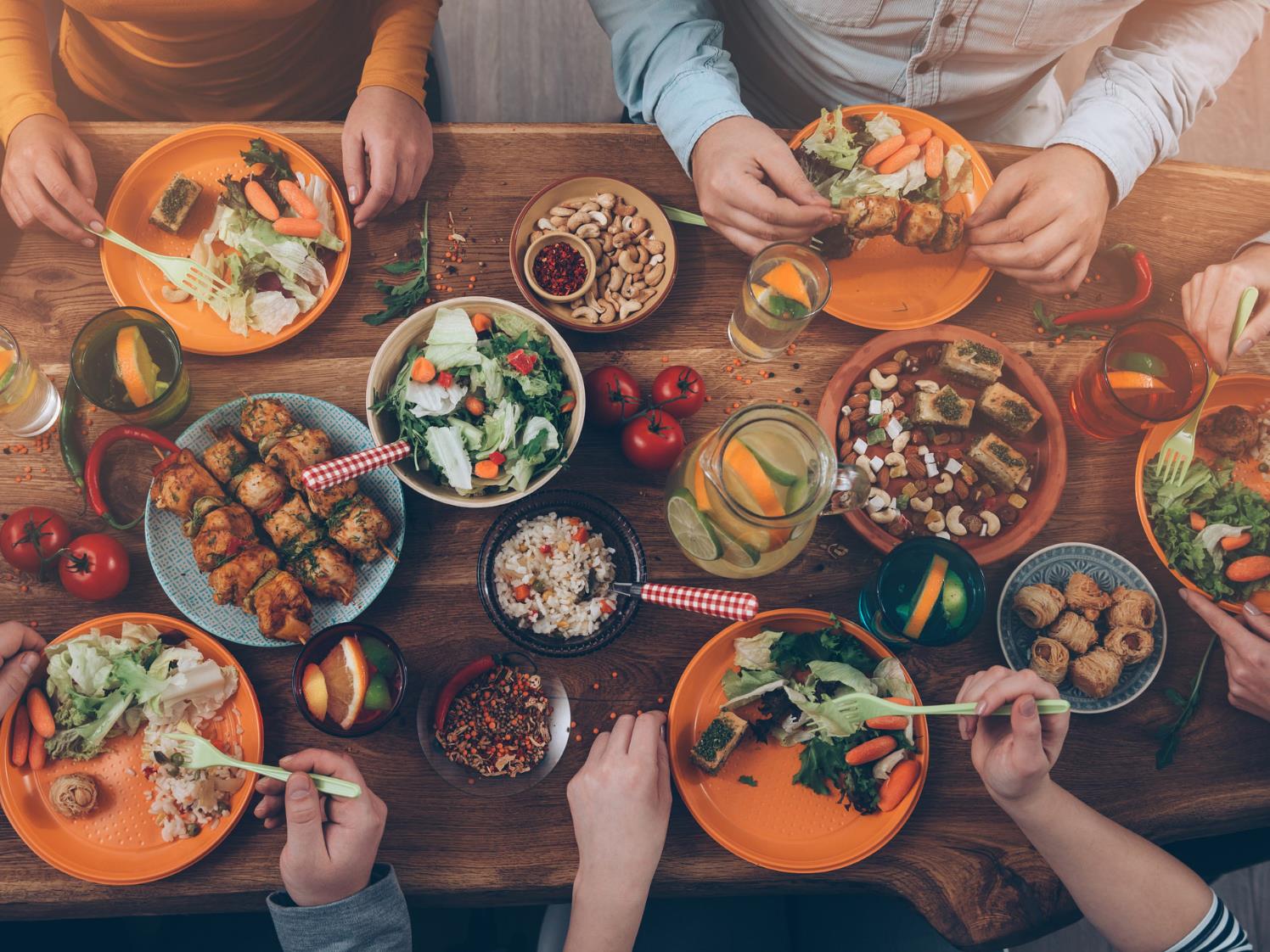 Ascetics
Hedonists
In the world & of the world

Irreligious


Modern Examples:
Liberal churches
Mainline 
Protestants 
(deeds but no 
Gospel words)
Out of the world & not of the world

Religious

Modern Examples:
Fundamentalists
Evangelical 
Protestants
(Gospel words 
but little deeds) 
Monks & Amish
Buddhism
Islam
Other world religions
In the world but 
not of the world (Jn 17)

Godly













Two impulses of the Gospel:
The Indigenous Principle
The Pilgrim Principle.
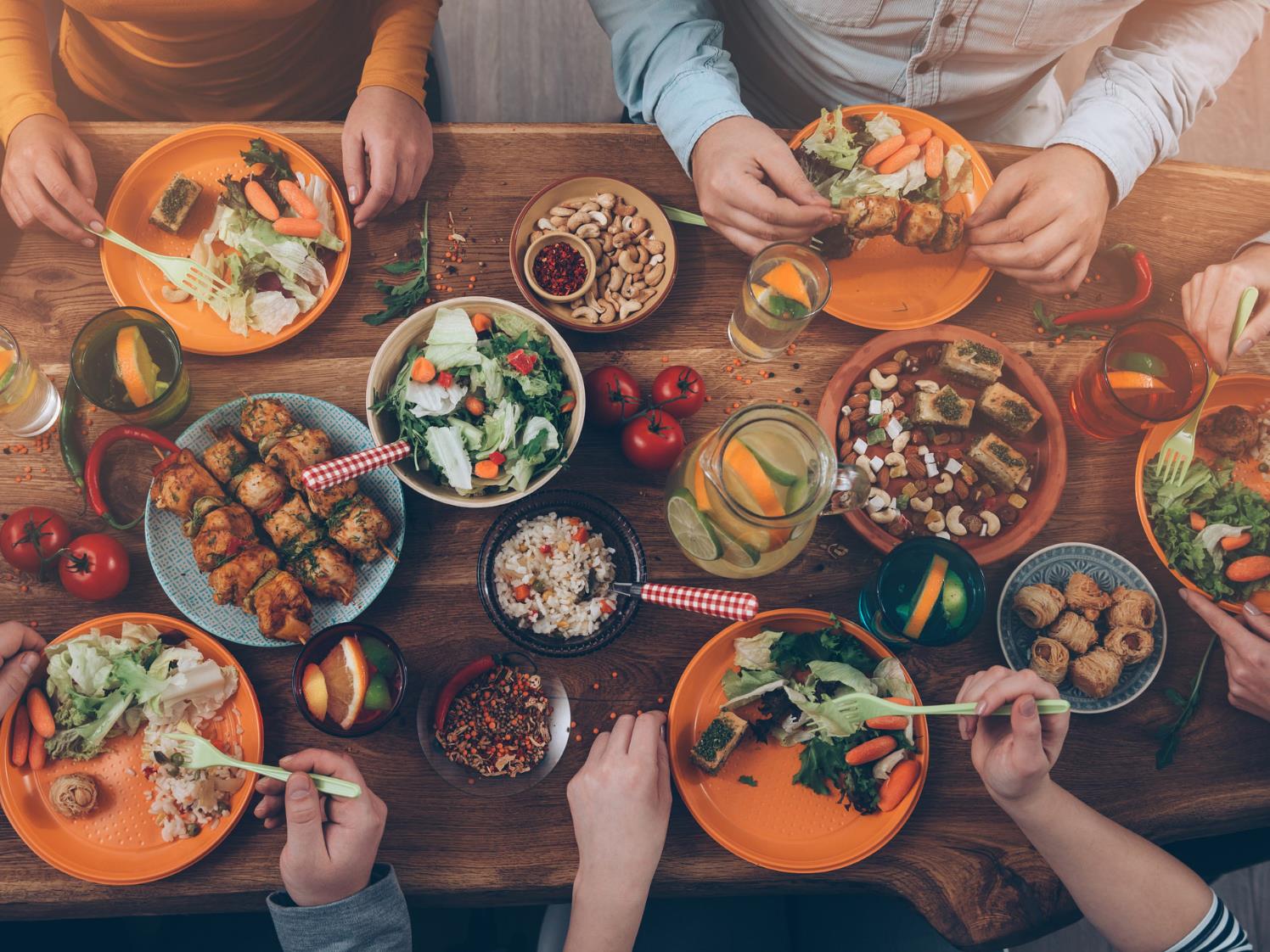 Ascetics
Hedonists
In the world & of the world

Irreligious


Modern Examples:
Liberal churches
Mainline 
Protestants 
(deeds but no 
Gospel words)
Out of the world & not of the world

Religious

Modern Examples:
Fundamentalists
Evangelical 
Protestants
(Gospel words 
but little deeds) 
Monks & Amish
Buddhism
Islam
Other world religions
In the world but 
not of the world (Jn 17)

Godly













Two impulses of the Gospel:
The Indigenous Principle
The Pilgrim Principle.


Doctrine of Creation 
AND
Doctrine of Redemption
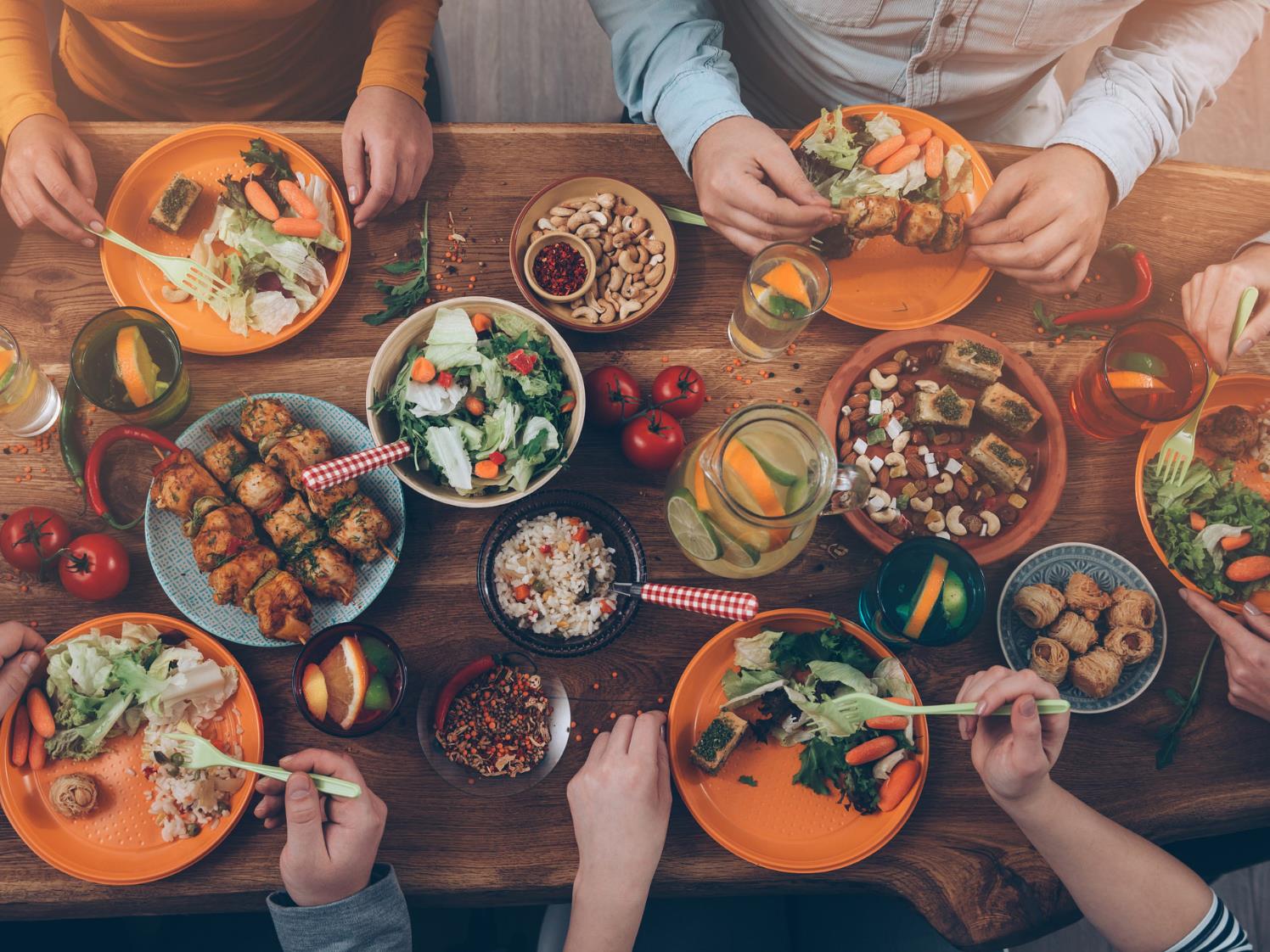 1 Timothy 4:1-11
1 Now the Spirit expressly says that in later times some will depart from the faith by devoting themselves to deceitful spirits and teachings of demons, 2 through the insincerity of liars whose consciences are seared, 3 who forbid marriage and require abstinence from foods that God created to be received with thanksgiving by those who believe and know the truth. 4 For everything created by God is good, and nothing is to be rejected if it is received with thanksgiving, 5 for it is made holy by the word of God and prayer. 6 If you put these things before the brothers,1 you will be a good servant of Christ Jesus, being trained in the words of the faith and of the good doctrine that you have followed. 7 Have nothing to do with irreverent, silly myths. Rather train yourself for godliness; 8 for while bodily training is of some value, godliness is of value in every way, as it holds promise for the present life and also for the life to come. 9 The saying is trustworthy and deserving of full acceptance. 10 For to this end we toil and strive, because we have our hope set on the living God, who is the Savior of all people, especially of those who believe. 11 Command and teach these things.
					      1Or brothers and sisters
Ascetics
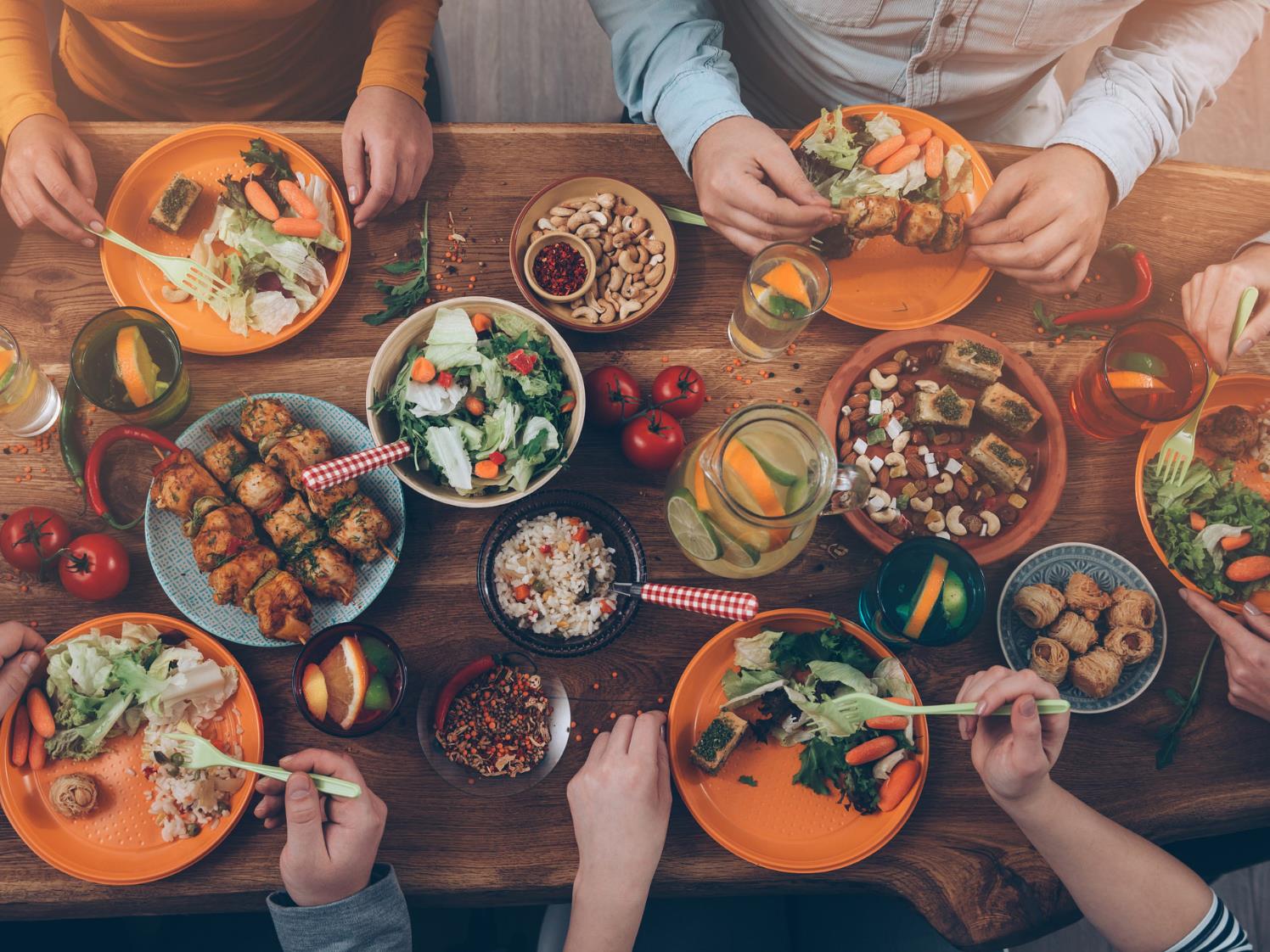 Hedonists
1 Now the Spirit expressly says that in later times some will depart from the faith by devoting themselves to deceitful spirits and teachings of demons, 2 through the insincerity of liars whose consciences are seared, 3 who forbid marriage and require abstinence from foods that God created to be received with thanksgiving by those who believe and know the truth.
1 Tim. 4:1-3
Ascetics
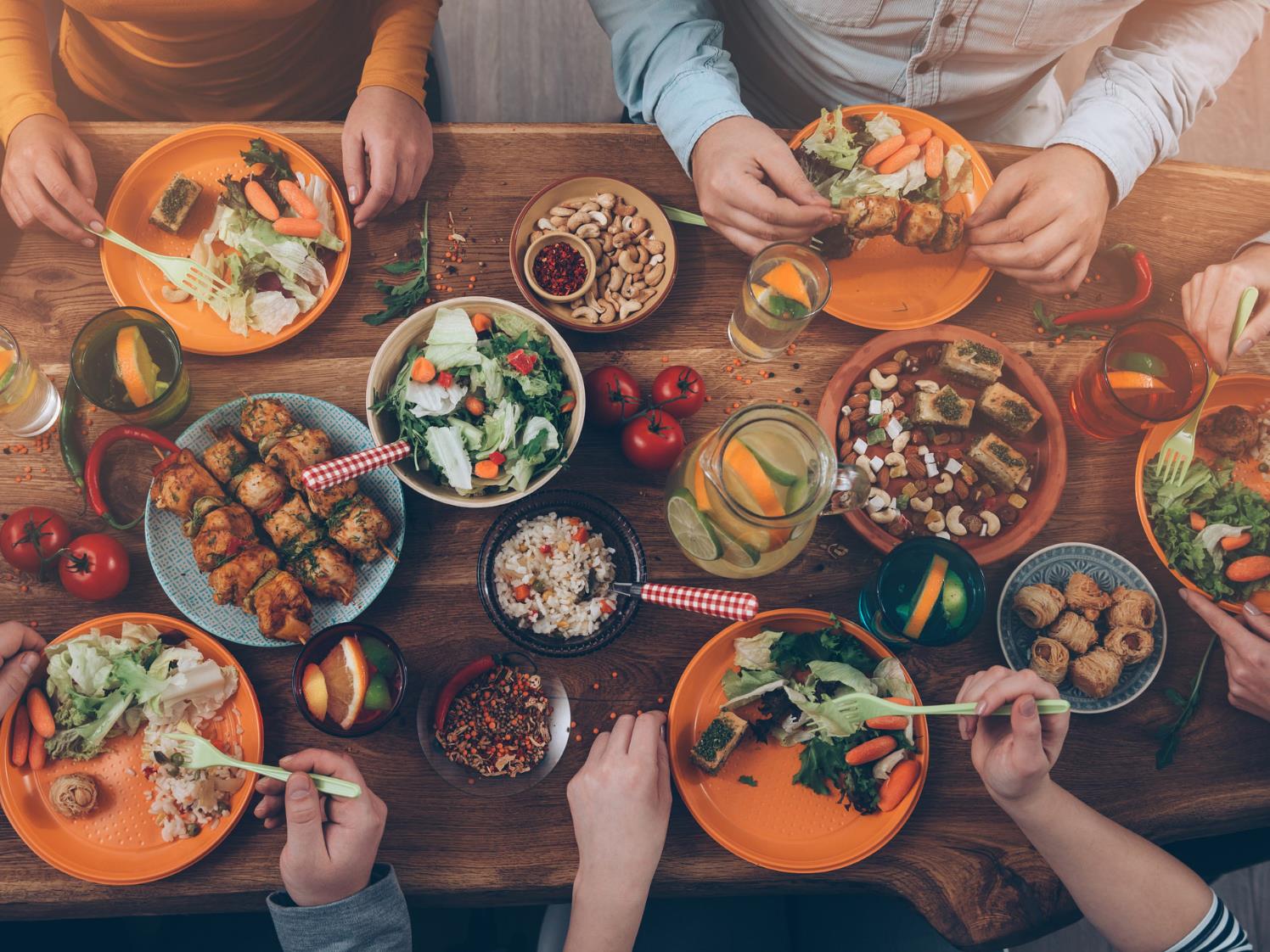 Hedonists
1 Now the Spirit expressly says that in later times some will depart from the faith by devoting themselves to deceitful spirits and teachings of demons, 2 through the insincerity of liars whose consciences are seared, 3 who forbid marriage and require abstinence from foods that God created to be received with thanksgiving by those who believe and know the truth.
1 Tim. 4:1-3
4 For everything created by God is good, and nothing is to be rejected if it is received with thanksgiving, 5 for it is made holy by the word of God and prayer.
1 Tim. 4:4-5
Ascetics
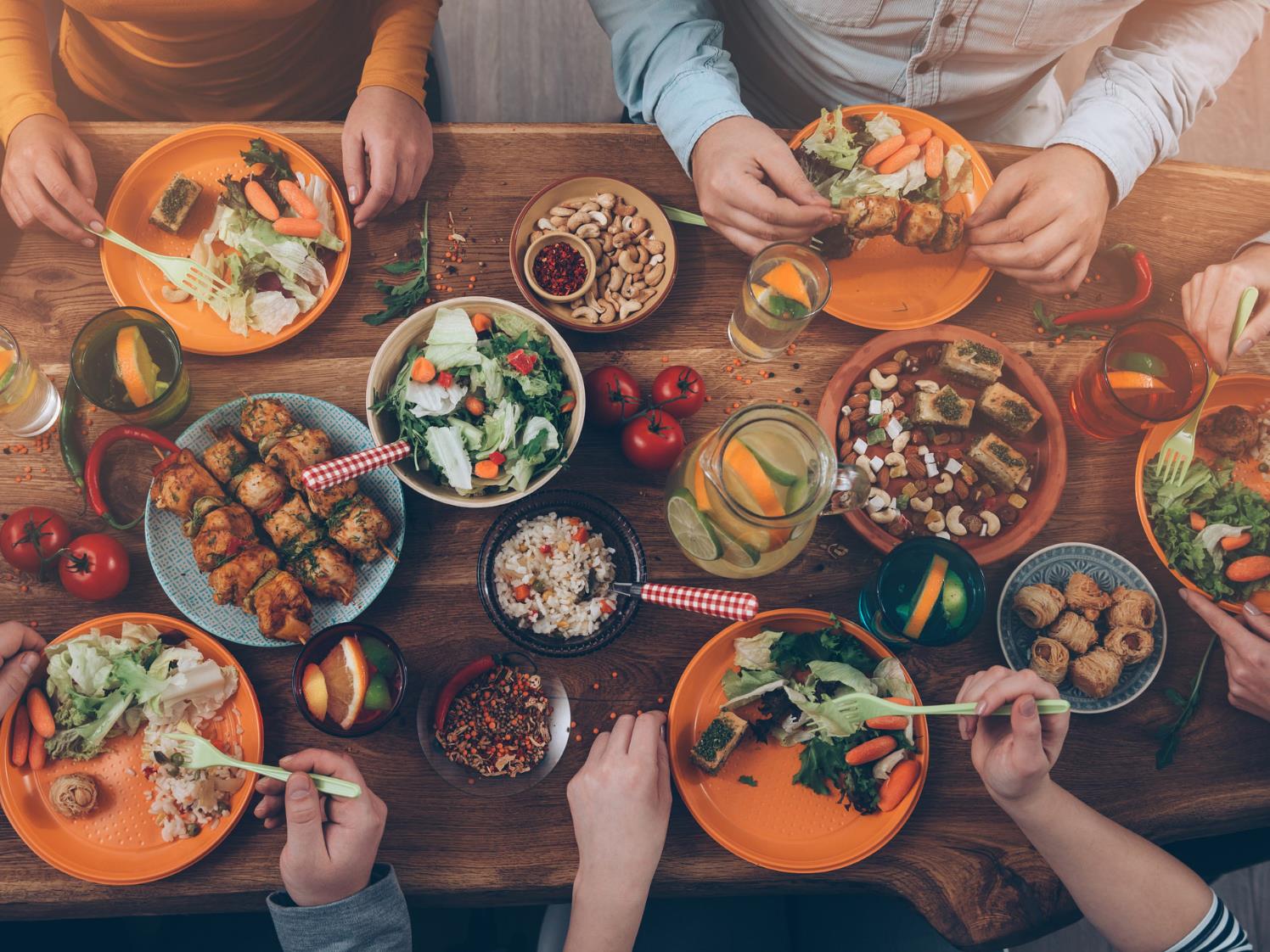 Hedonists
1 Now the Spirit expressly says that in later times some will depart from the faith by devoting themselves to deceitful spirits and teachings of demons, 2 through the insincerity of liars whose consciences are seared, 3 who forbid marriage and require abstinence from foods that God created to be received with thanksgiving by those who believe and know the truth.
1 Tim. 4:1-3
4 For everything created by God is good, and nothing is to be rejected if it is received with thanksgiving, 5 for it is made holy by the word of God and prayer.
1 Tim. 4:4-5
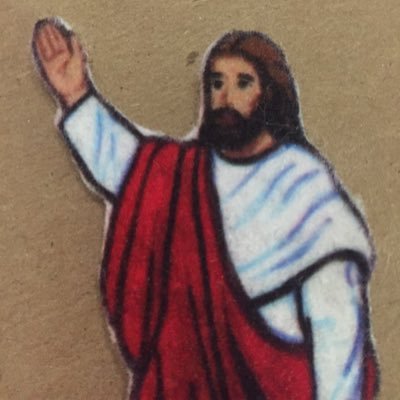 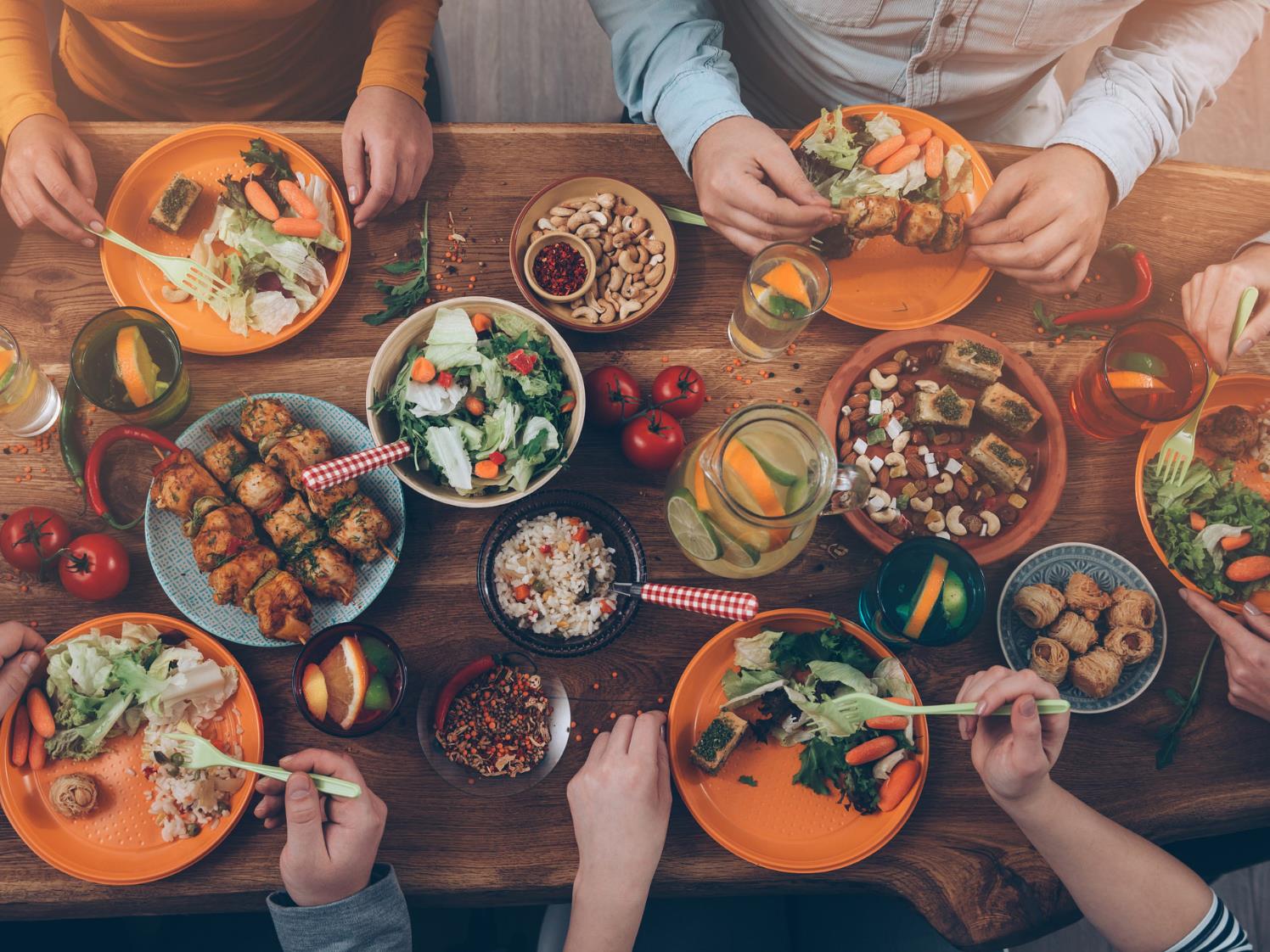 Training for Godliness
1 Timothy 4:6-11   6 If you put these things before the brothers,1 you will be a good servant of Christ Jesus, being trained in the words of the faith and of the good doctrine that you have followed. 7 Have nothing to do with irreverent, silly myths. Rather train yourself for godliness; 8 for while bodily training is of some value, godliness is of value in every way, as it holds promise for the present life and also for the life to come. 9 The saying is trustworthy and deserving of full acceptance. 10 For to this end we toil and strive, because we have our hope set on the living God, who is the Savior of all people, especially of those who believe. 11 Command and teach these things.
					       	1Or brothers and sisters
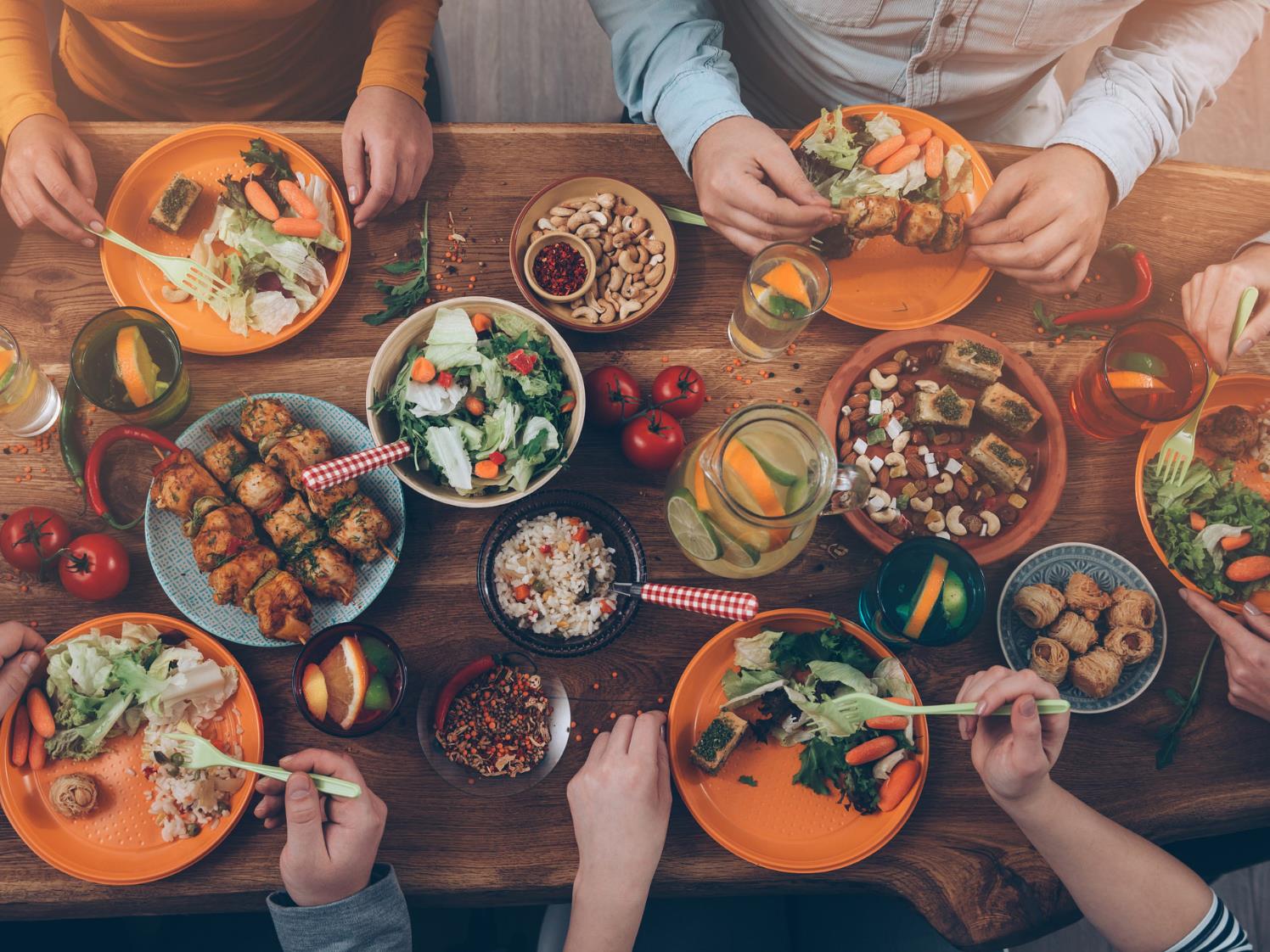 Training for Godliness
1 Timothy 4:6-11   6 If you put these things before the brothers, you will be a good servant of Christ Jesus, being trained in the words of the faith and of the good doctrine that you have followed. 7 Have nothing to do with irreverent, silly myths. Rather train yourself for godliness; 8 for while bodily training is of some value, godliness is of value in every way, as it holds promise for the present life and also for the life to come. 9 The saying is trustworthy and deserving of full acceptance. 10 For to this end we toil and strive, because we have our hope set on the living God, who is the Savior of all people, especially of those who believe. 11 Command and teach these things.
some value < value in every way
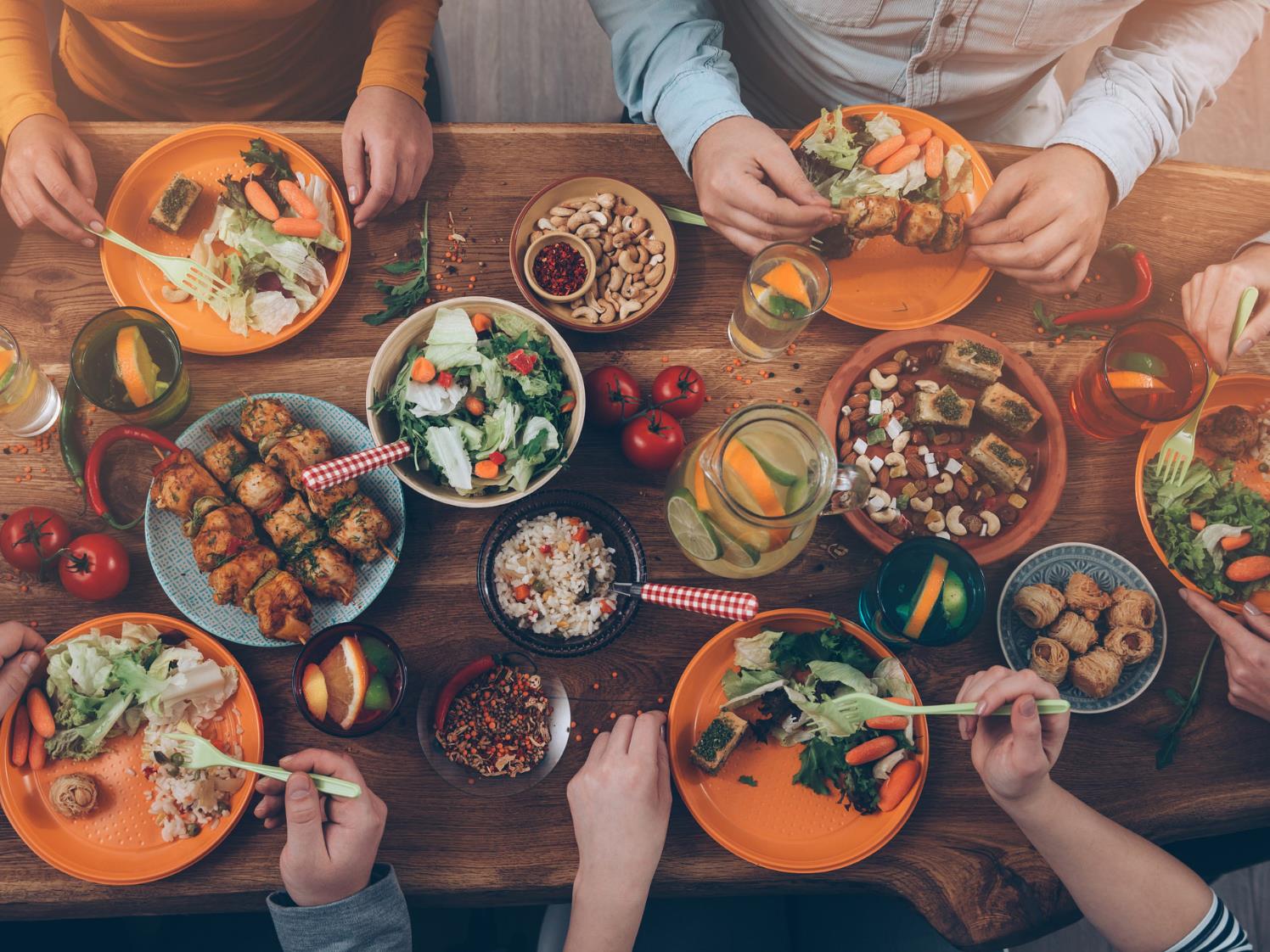 Training for Godliness
1 Timothy 4:6-11   6 If you put these things before the brothers, you will be a good servant of Christ Jesus, being trained in the words of the faith and of the good doctrine that you have followed. 7 Have nothing to do with irreverent, silly myths. Rather train yourself for godliness; 8 for while bodily training is of some value, godliness is of value in every way, as it holds promise for the present life and also for the life to come. 9 The saying is trustworthy and deserving of full acceptance. 10 For to this end we toil and strive, because we have our hope set on the living God, who is the Savior of all people, especially of those who believe. 11 Command and teach these things.
some value < value in every way
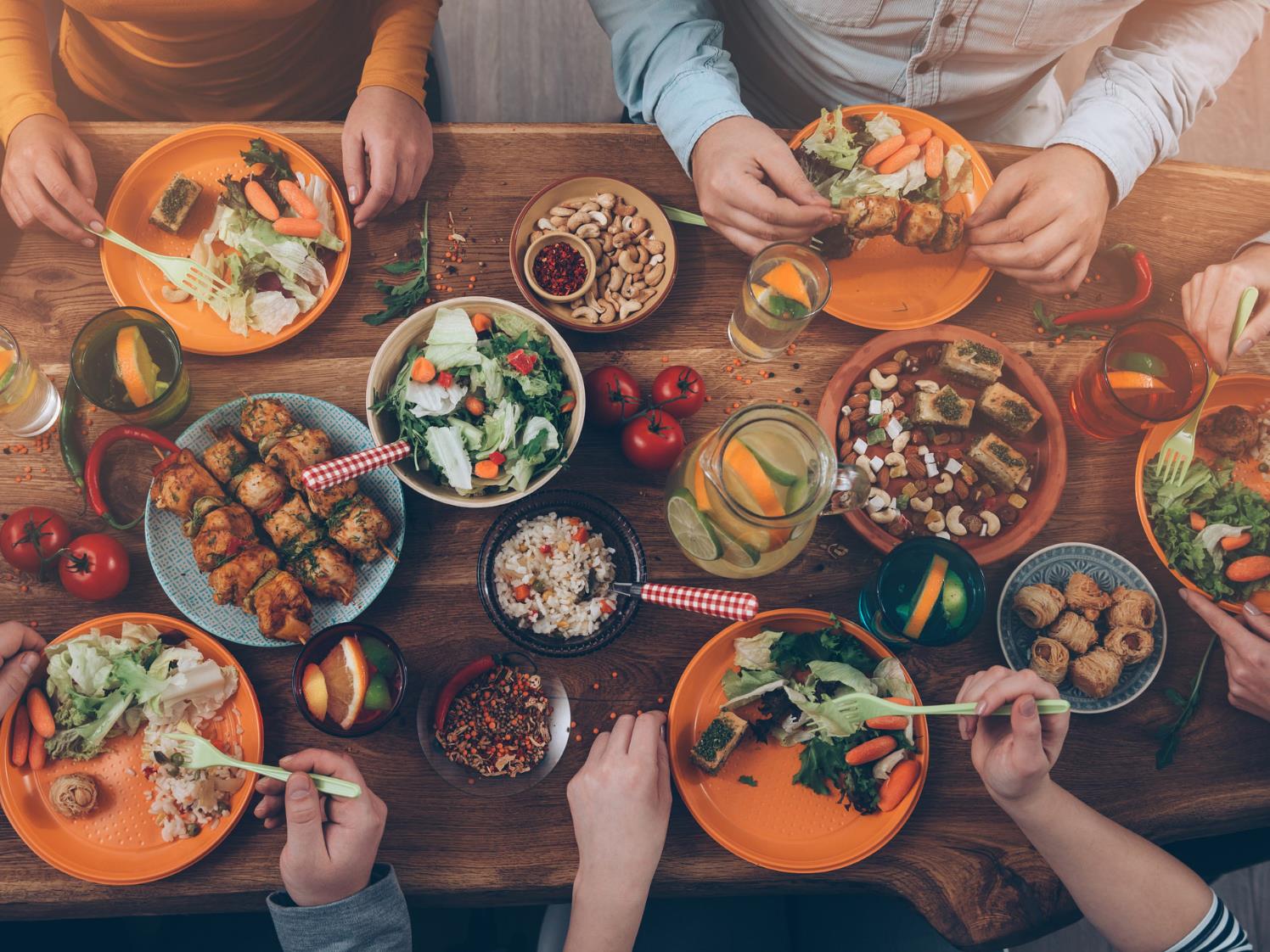 Training for Godliness
1 Timothy 4:6-11   6 If you put these things before the brothers, you will be a good servant of Christ Jesus, being trained in the words of the faith and of the good doctrine that you have followed. 7 Have nothing to do with irreverent, silly myths. Rather train yourself for godliness; 8 for while bodily training is of some value, godliness is of value in every way, as it holds promise for the present life and also for the life to come. 9 The saying is trustworthy and deserving of full acceptance. 10 For to this end we toil and strive, because we have our hope set on the living God, who is the Savior of all people, especially of those who believe. 11 Command and teach these things.
Goal is maturity of ALL! 
(Colossians 1:28-29)
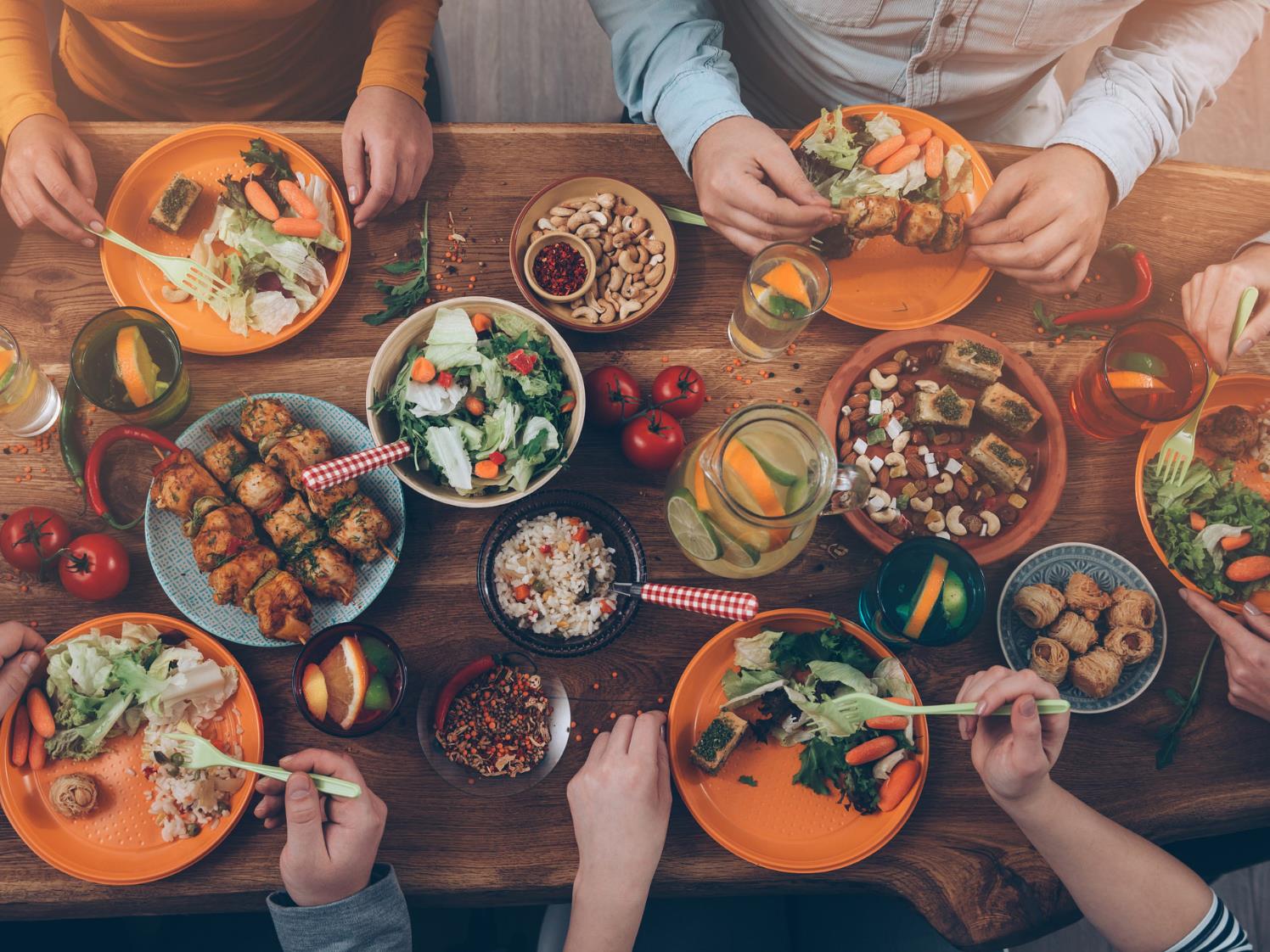 Training for Godliness
1 Timothy 4:6-11   6 If you put these things before the brothers, you will be a good servant of Christ Jesus, being trained in the words of the faith and of the good doctrine that you have followed. 7 Have nothing to do with irreverent, silly myths. Rather train yourself for godliness; 8 for while bodily training is of some value, godliness is of value in every way, as it holds promise for the present life and also for the life to come. 9 The saying is trustworthy and deserving of full acceptance. 10 For to this end we toil and strive, because we have our hope set on the living God, who is the Savior of all people, especially of those who believe. 11 Command and teach these things.
Aiming for love in the household of God!
Training for godliness
Training for godliness
Training for godliness
Great indeed, we confess, is the mystery of godliness:
He was manifested in the flesh,vindicated by the Spirit,seen by angels,proclaimed among the nations,believed on in the world,taken up in glory.
1 Timothy 3:16
Training for godliness
Training for godliness
Receive, redeem, or reject?
Receive, redeem, or reject?
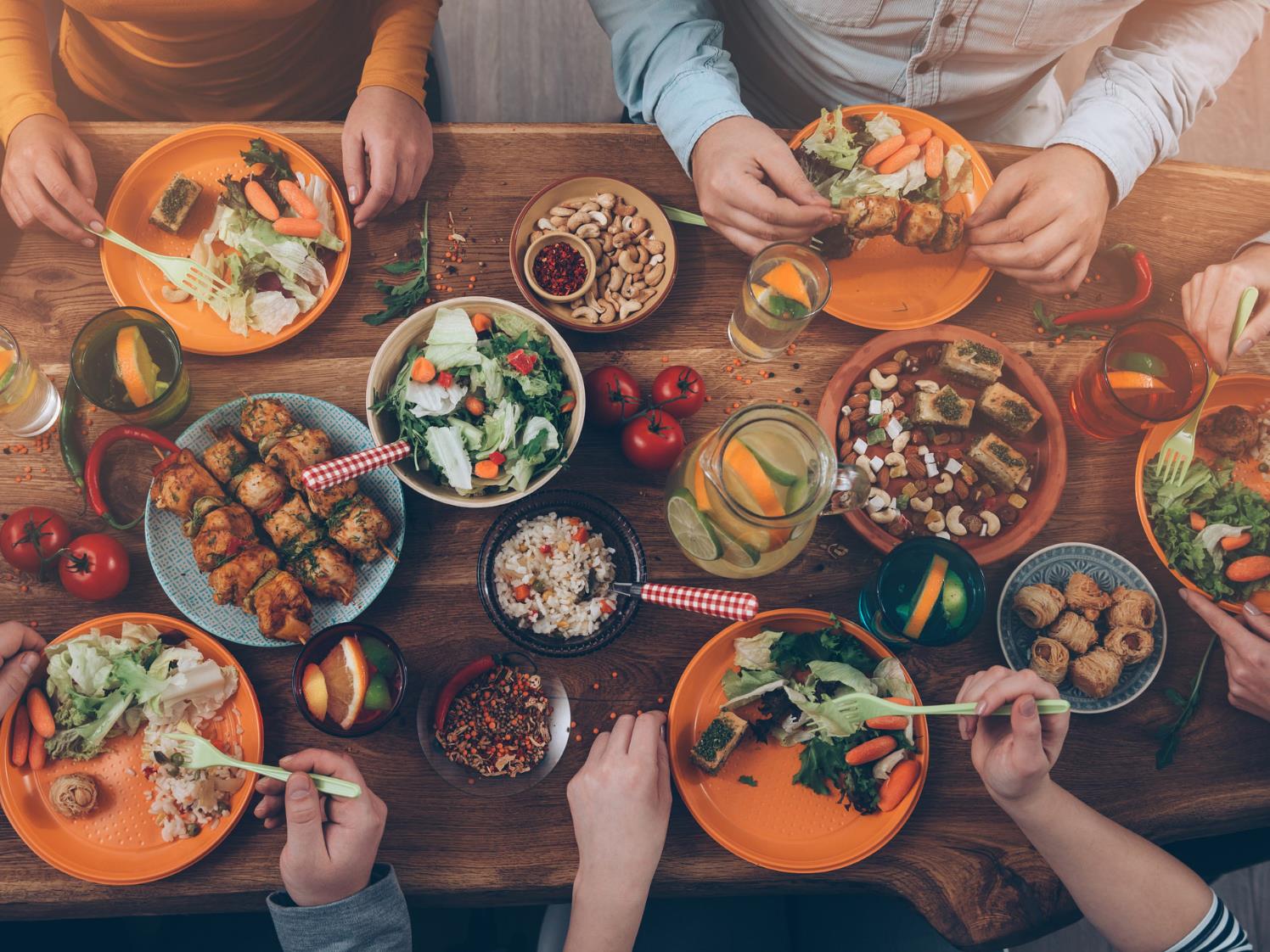 Reflection Questions:
How are you honoring God by enjoying creation?
How are you becoming like those around you in ways that advance the Gospel?
How are you not conforming to this world for the sake of the Gospel?
How is God leading you to increasingly be IN the world but not OF it?
How are you training for godliness?
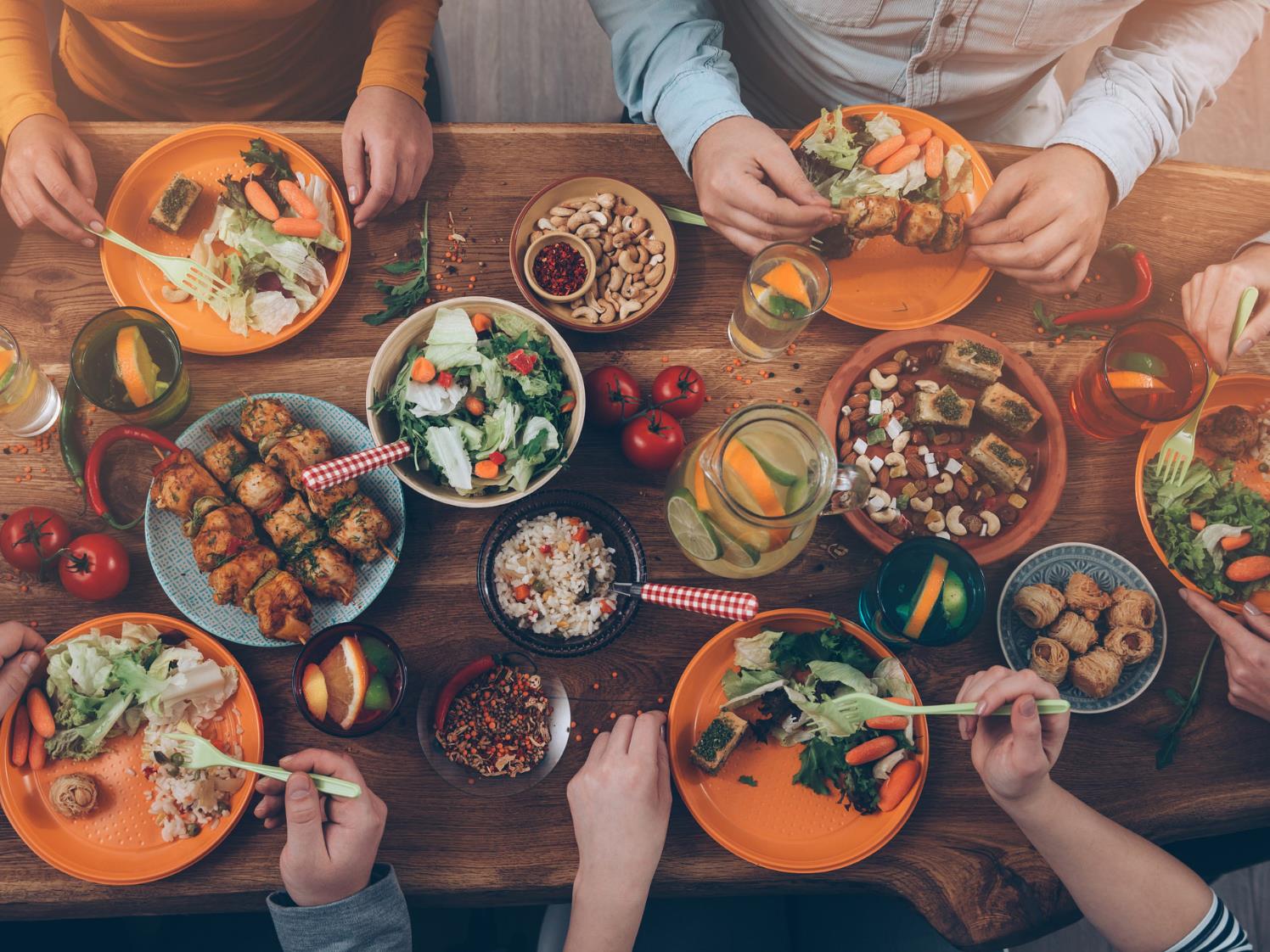 Applications:
Give thanks before eating. Cultivate gratitude.
Embrace a robust Doctrine of Creation AND Doctrine of Redemption.
Train for godliness through study of Scripture.
Connect neighboring to what you eat and drink.
Choose a challenging, seemingly gray area to prayerfully work through this week.